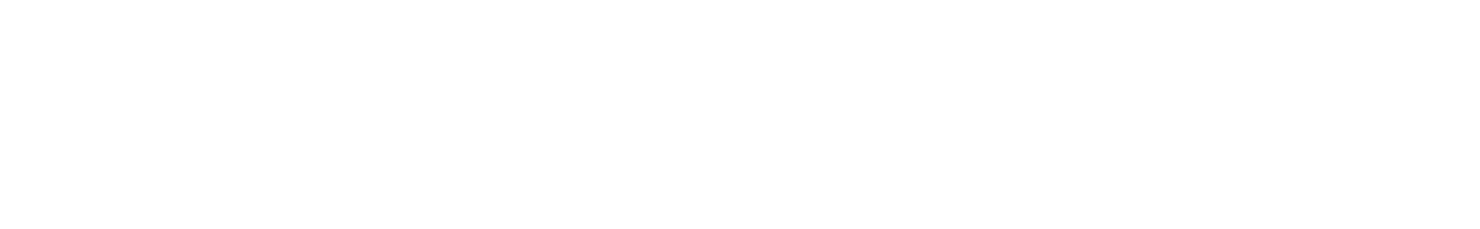 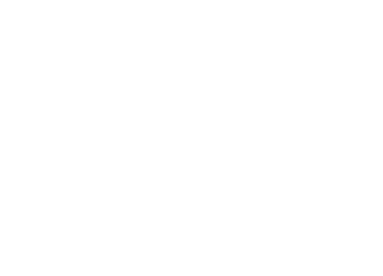 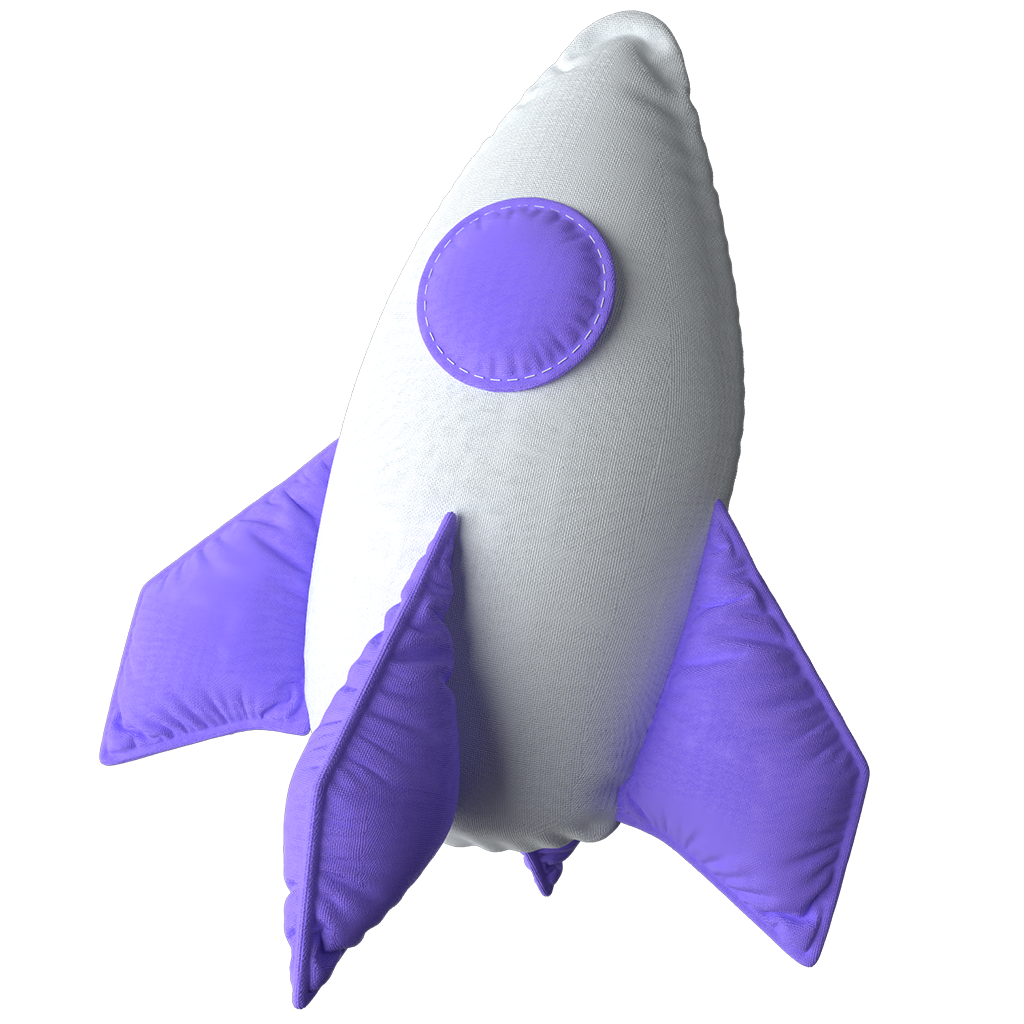 Как мы сократили TTM создания
дашбордов?
ВНИМАНИЕ! ЭТО ШАБЛОН, его надо скопировать себе, а не работать в нем.
Анар Багиров
Старший инженер
[Speaker Notes: Всем привет. Сегодня я расскажу вам о том, как мы в компании Авито подходили к проблеме времени создания дашбордов, какие пути мы предпринимали для улучшения работы BI платформы и работы аналитиков.]
2
Анар Багиров
Старший инженер в Analytics Platform
Работаю с DWH c 2015 года
Развиваем BI и IDE
Рад ответить на вопросы tg: @anar_baghirov
[Speaker Notes: Меня зовут Багиров Анар. Я работаю старшим инженером в команде Tools кластера Аналитической платформы.

В команде мы развиваем несколько проектов, основными из которых являются BI и среда разработки для аналитиков.

Я работаю с DWH уже больше 9 лет, успел побывать как BI разработчиком, так и Data Engineer’ом. Однако, в данный момент я больше работаю над UI инструментов.]
3
Особенности Redash
Почему актуальная архитектура DWH в Avito способствует ухудшению этого показателя?
Почему в Redash по умолчанию высокий TTM создания дашбордов?
[Speaker Notes: Перед тем как преступить к тому как именно мы решали проблемы, необходимо понять - а почему создание дашбордов в такой BI системе, как Redash, может занимать много времени.]
4
Чем Redash отличается от лидеров рынка BI?
Создание графиков. Каждый график создается с помощью SQL запроса к СУБД
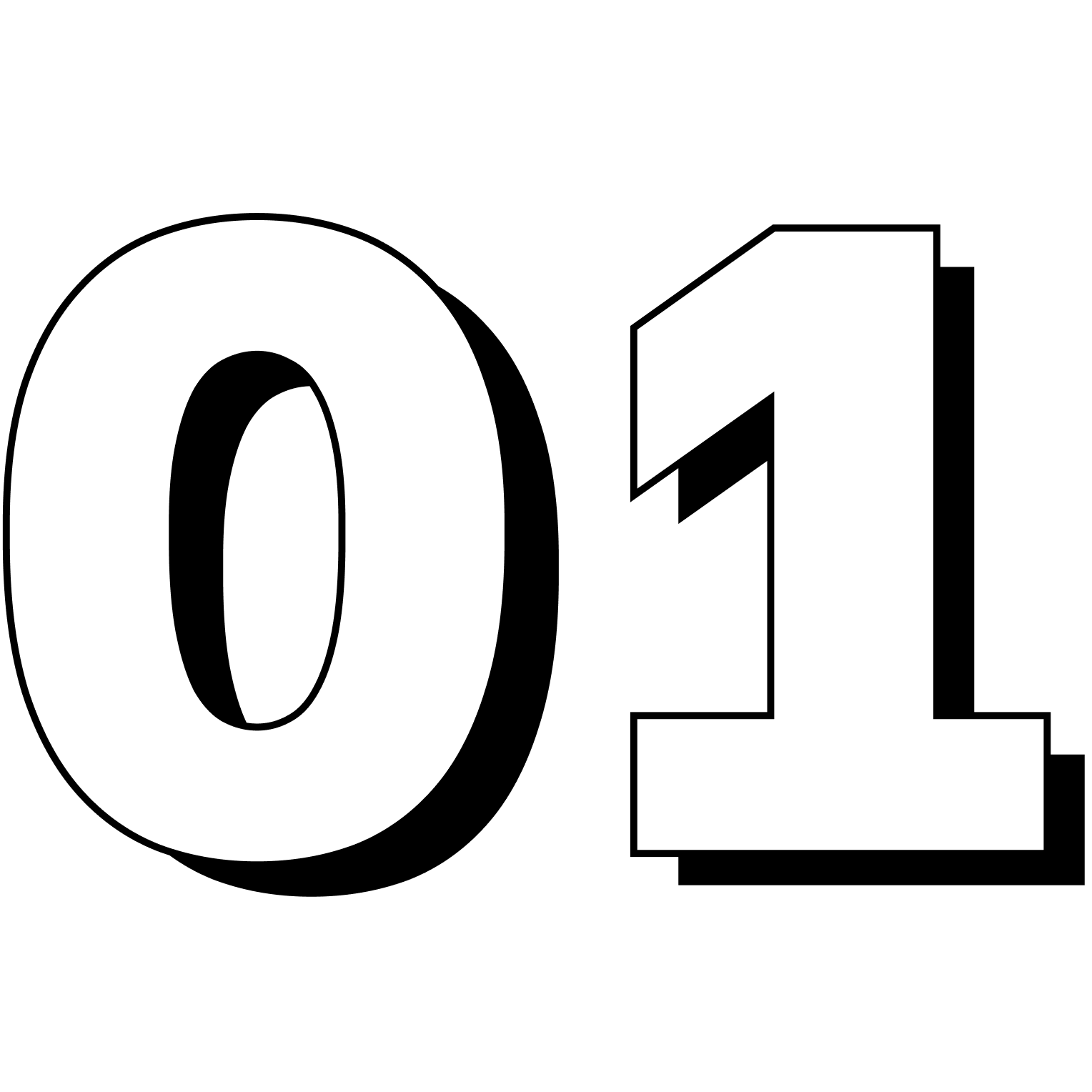 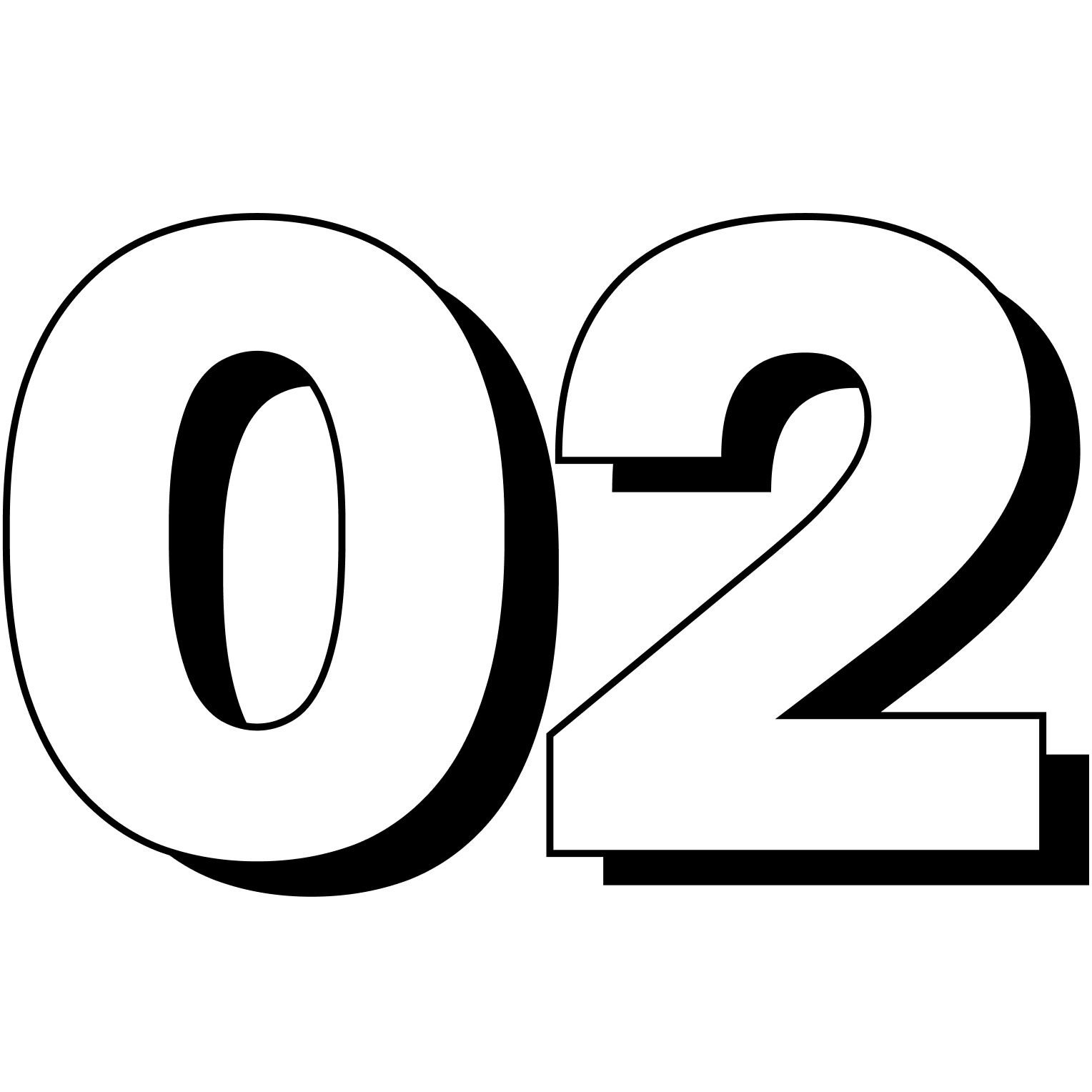 Отсутствует аналог экстрактов. Нет возможности загрузить данные в хранилище BI-платформы для последующего анализа
Композицию из инструментов графики можно менять в зависимости от контекста слайда
[Speaker Notes: На самом деле, если будем сравнивать Redash с лидерами рынка - PowerBI, Tableau, Qlik, то нас интересуют только следующие два различия:

Во-первых - в Redash все графики создаются с помощью SQL запросов. В данном инструменте отсутствует какой-либо no-code инструмент. В результате это накладывает определенные требования к hard skill’ам аналитиков, которые создают отчеты.

Во-вторых - в Redash отсутствует система extract’ов как в Tableau. Это значит, что все запросы пользователей дашбордов сразу отправляются в СУБД. А значит - это накладывает определенные требования как к СУБД, так и к самим запросам, которые пишут аналитики.]
5
Из каких слагаемых состоит TTM?
Анализ данных и составление SQL-запроса
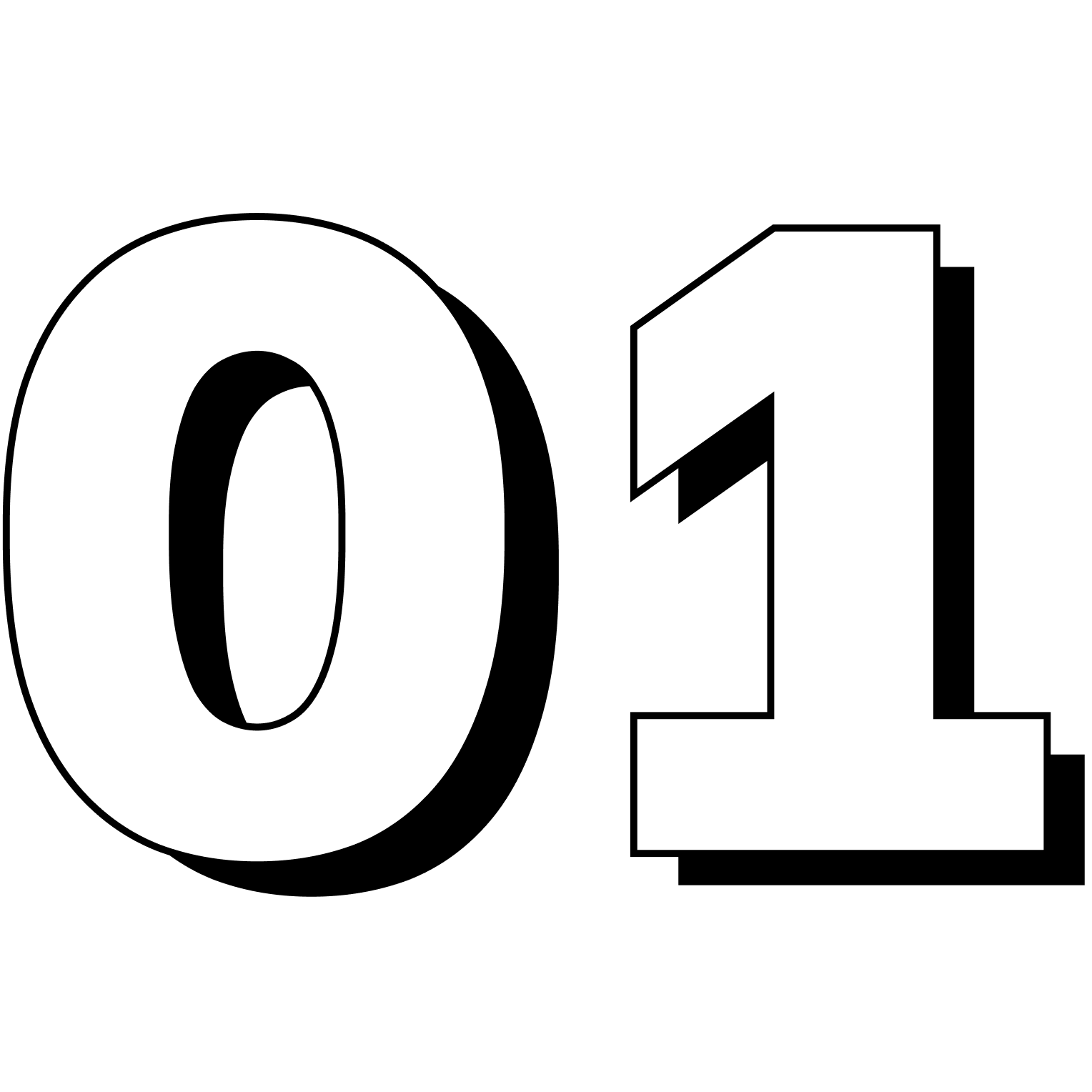 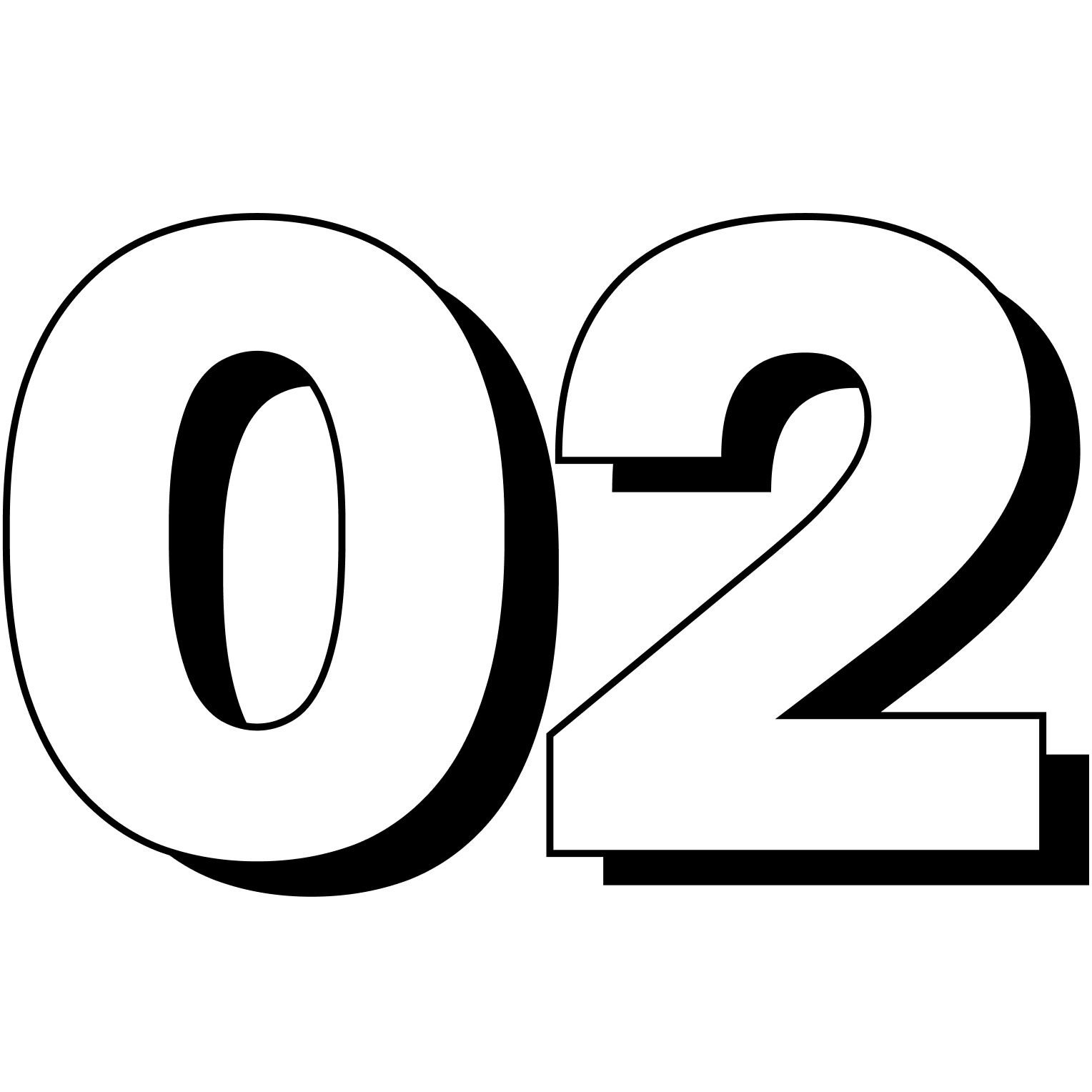 Ожидание данных со стороны СУБД при создании графиков
6
Шаг 1: Написать SQL запрос, который вернёт данные
[Speaker Notes: Давайте посмотрим, а как в принципе создаются дашборды в Redash.

Создание любого дашборда начинается с созданию запроса для построение какого-либо графика.

Пользователь создает новый запрос в том проекте команды, после чего пишет SQL запрос в нем.]
7
Шаг 2: Нарисовать график
[Speaker Notes: После того, как со стороны СУБД были возвращены данные, пользователь может создать график. Для этого он в открывшемся модальном окне выбирает тип график, и какие поля должны использовать для оси X и Y.]
8
Шаг 3: Добавить параметры
[Speaker Notes: Далее перед пользователем стоит вопрос - добавлять ли параметры. При этом если большинство параметров создается очень просто, то для параметра с выпадающим списком необходимо создать отдельный запрос.]
9
Шаг 3.1: Создать SQL-запрос для параметра
[Speaker Notes: В случае необходимости создания такого параметра, пользователь сначала создает SQL запрос, куда добавляет код, который должен вернуть список значений]
10
Шаг 3.2: Добавить параметр в SQL-запрос графика
[Speaker Notes: После этого пользователь может добавить параметр в SQL запрос, который был создан для отображения графика.]
11
Шаг 4: Необходимо ли создать еще один график?
[Speaker Notes: Если пользователю необходимо создать еще несколько графиков, то весь процесс он повторяет]
12
Шаг 5: Создать дашборд
[Speaker Notes: Только после этого пользователь может приступить к созданию дашборда]
13
Шаг 7: Добавить графики на дашборд
[Speaker Notes: И добавлению графиков в него]
14
Создание дашборда в Redash
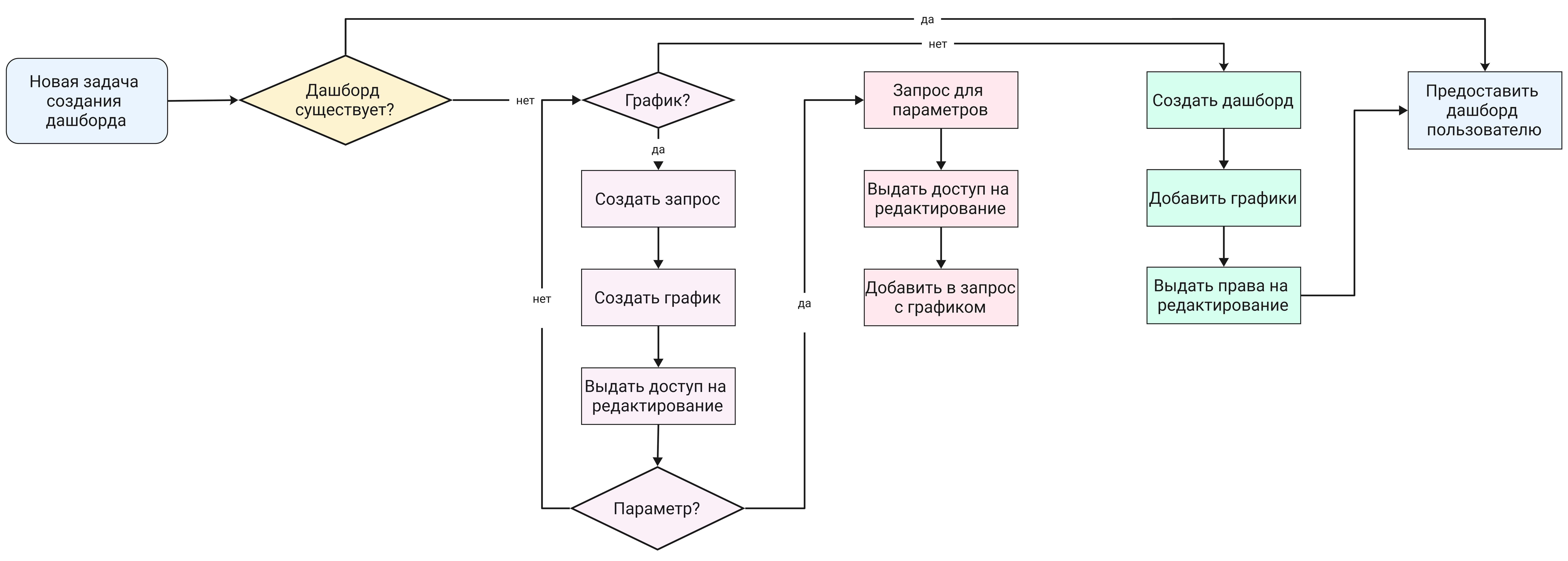 [Speaker Notes: Зная все это можно представить примерный user flow пользователя. Он добавляет некоторые дополнительные этапы, которые каждый пользователь выполняет, например - выдача прав на редактирование.

При этом, указанный user flow не дает представления о том, сколько именно необходимо создавать запросов. Для этого нам поможет визуалиация структуры дашборда.]
15
Что еще может влиять на время создания дашборда?
Видим, что 18 марта метрика более 1.5 минут
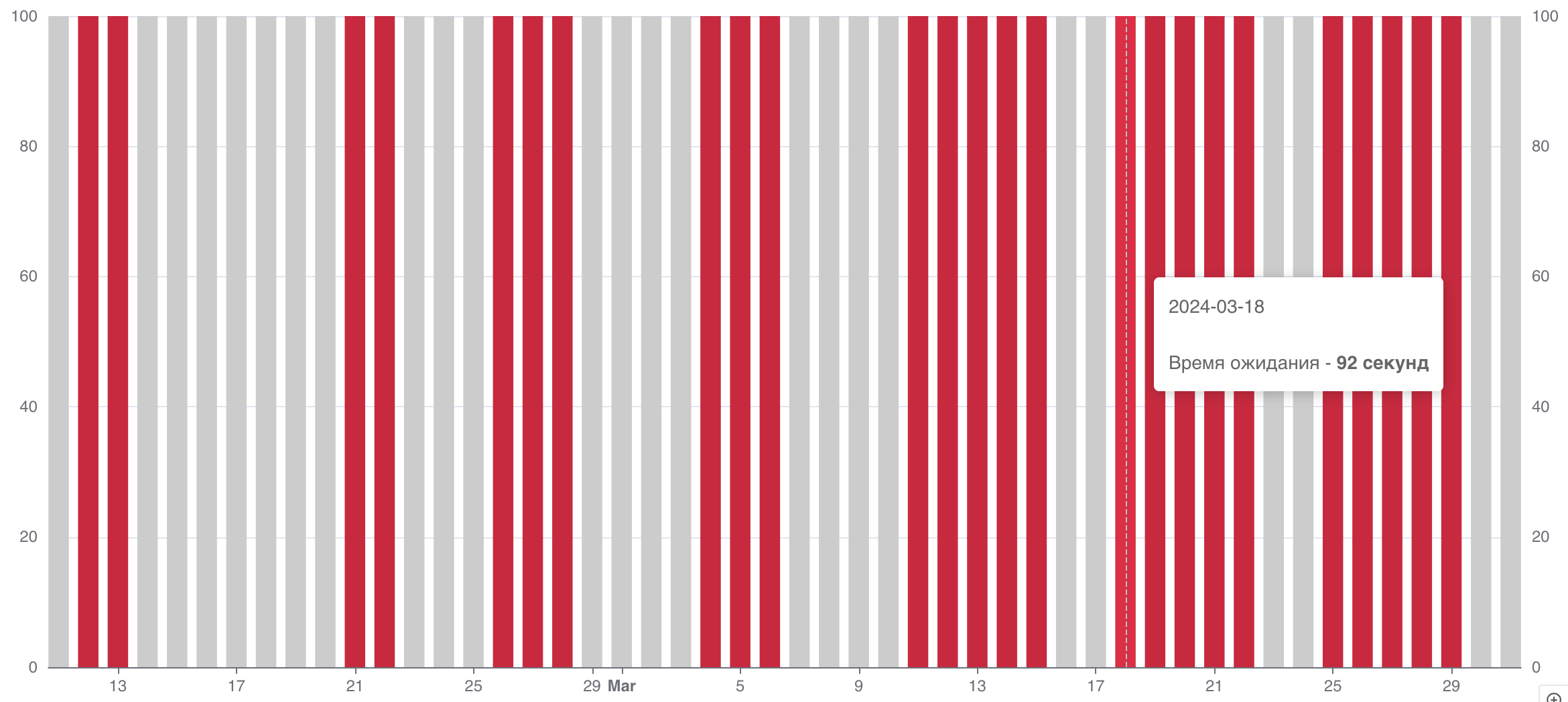 [Speaker Notes: Что еще может влиять на TTM создания дашборда? Определенно точно как быстро СУБД возвращает данные SQL запроса.

В Redash используется очередь запросов к СУБД и она ограничена количеством worker'ов и ограничениями со стороны СУБД. В качестве метрики стабильности мы смотрим на время, которое запрос ожидаем начала своего выполнения. Как видно на экране, метрика показывала результат 1.5 минуты 18 марта. То есть каждый раз, когда пользователь менял запрос ему приходилось ждать дополнительные 1.5 минуты перед тем как его запрос начнет выполняться.

Почему результат может быть таким? Во многом причина в том, что пользователям проще писать сложные SQL запросы для расчета данных. Эти запросы могут использовать данные из множества таблиц, содержать CTE, что с одной стороны влияет на TTM, с другой стороны приводит к тому, что в часы пик системе необходимо обработать множество таких тяжелых запросов.]
16
Как оценить время создания дашбордов?
Композицию из инструментов графики можно менять в зависимости от контекста слайда
[Speaker Notes: Зная все эти факты мы можем примерно оценить время создания дашбордов.

К сожалению, вывод точной метрики невозможен. Как мы видели ранее, путь пользователя достаточно большой, кроме этого не все время можно измерить, и оно в любом случае будет не точным, в итоге у нас в любом случае не будет уверенности в том, что оно посчиталось верно для всех случаев.

Однако мы можем примерно оценить сколько времени пользователь создает запросы и графики. Даже примерная метрика сможет нам помочь в будущем понять, а в том ли направлении мы движемся.

Так как метрика в любом случае будет не точной, то также необходимо собирать обратную связь от аналитиков.]
17
Оценка времени создания SQL-запроса
Выбираем все события, связанные с запросами и графика
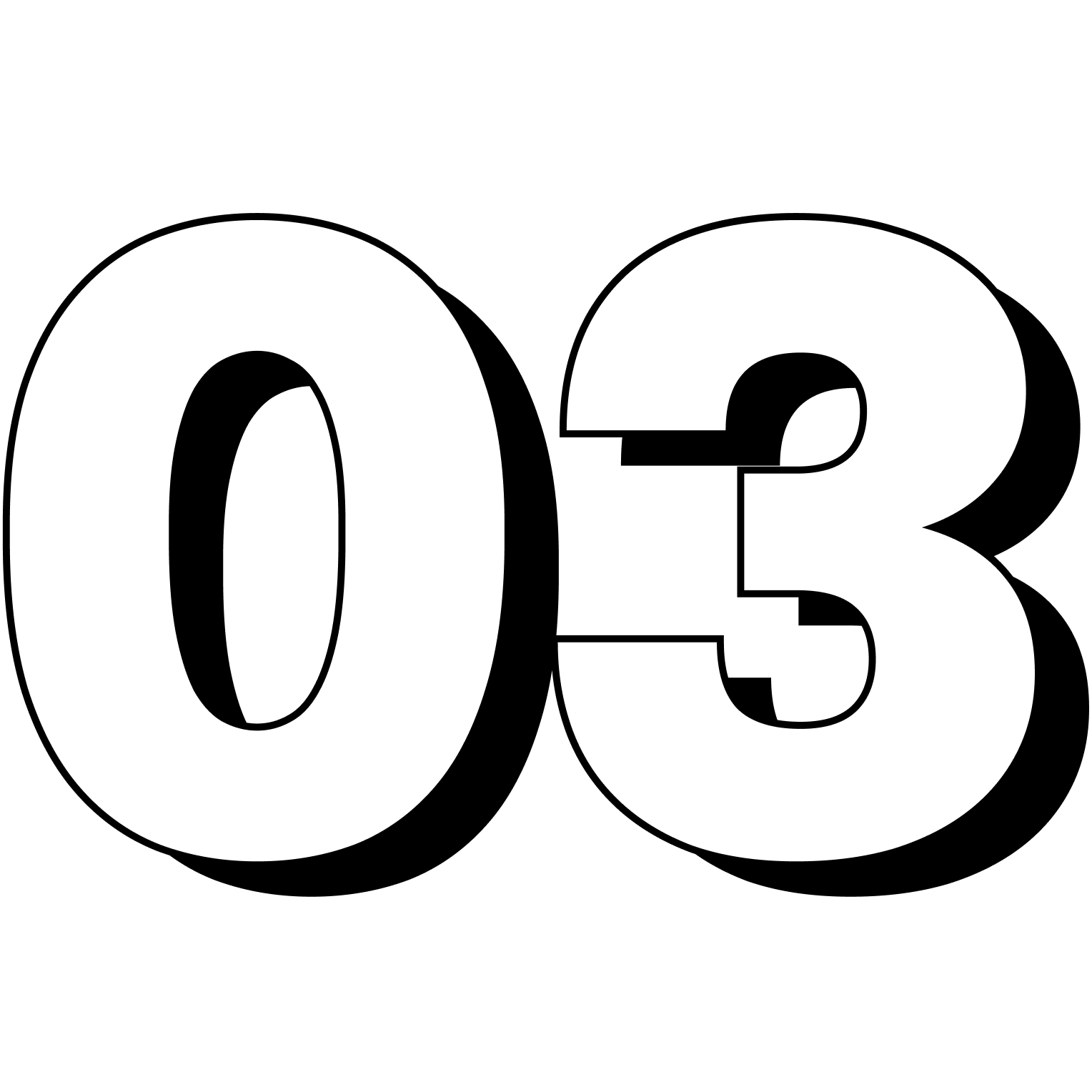 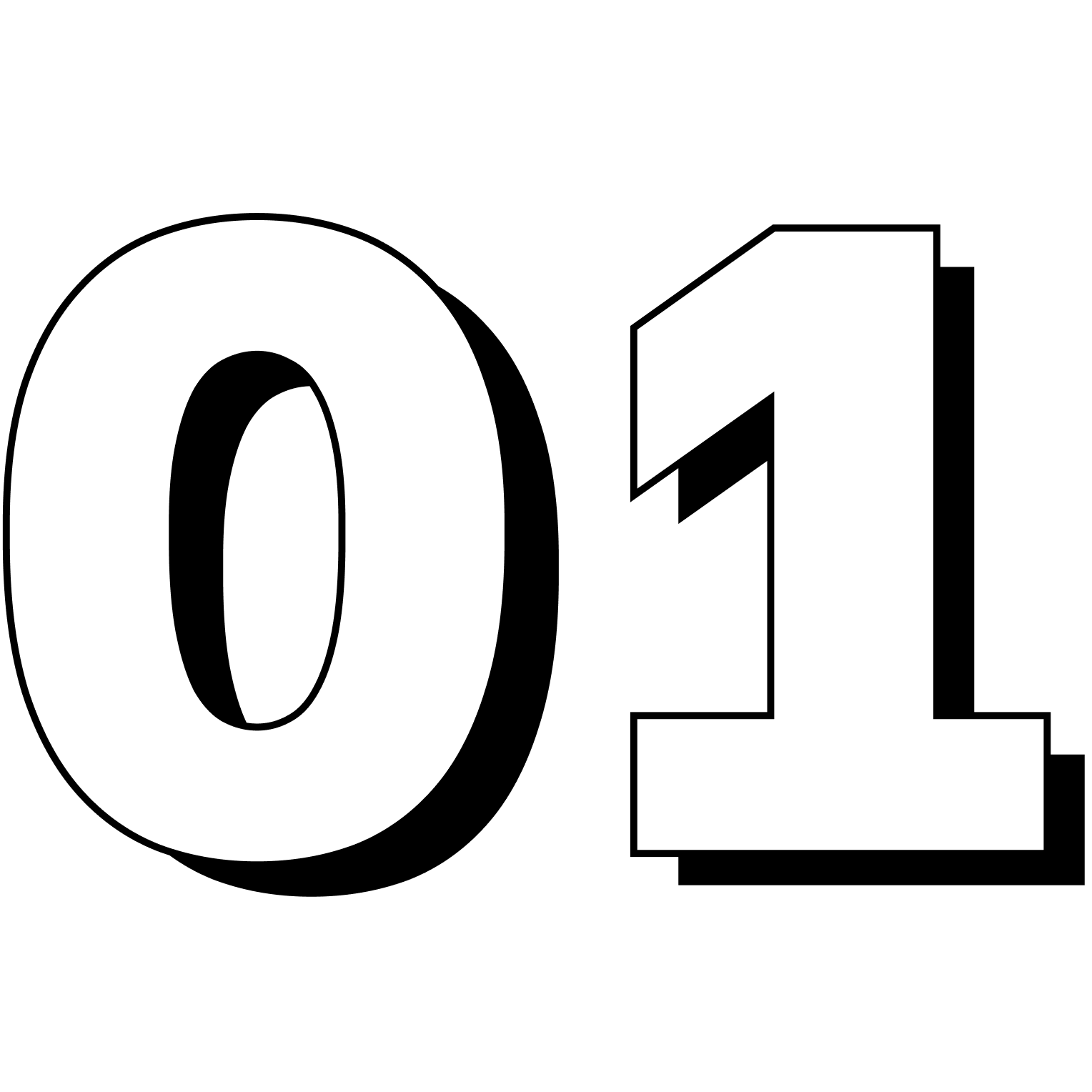 Для каждой сессии считаем сумму длительностей всех событий
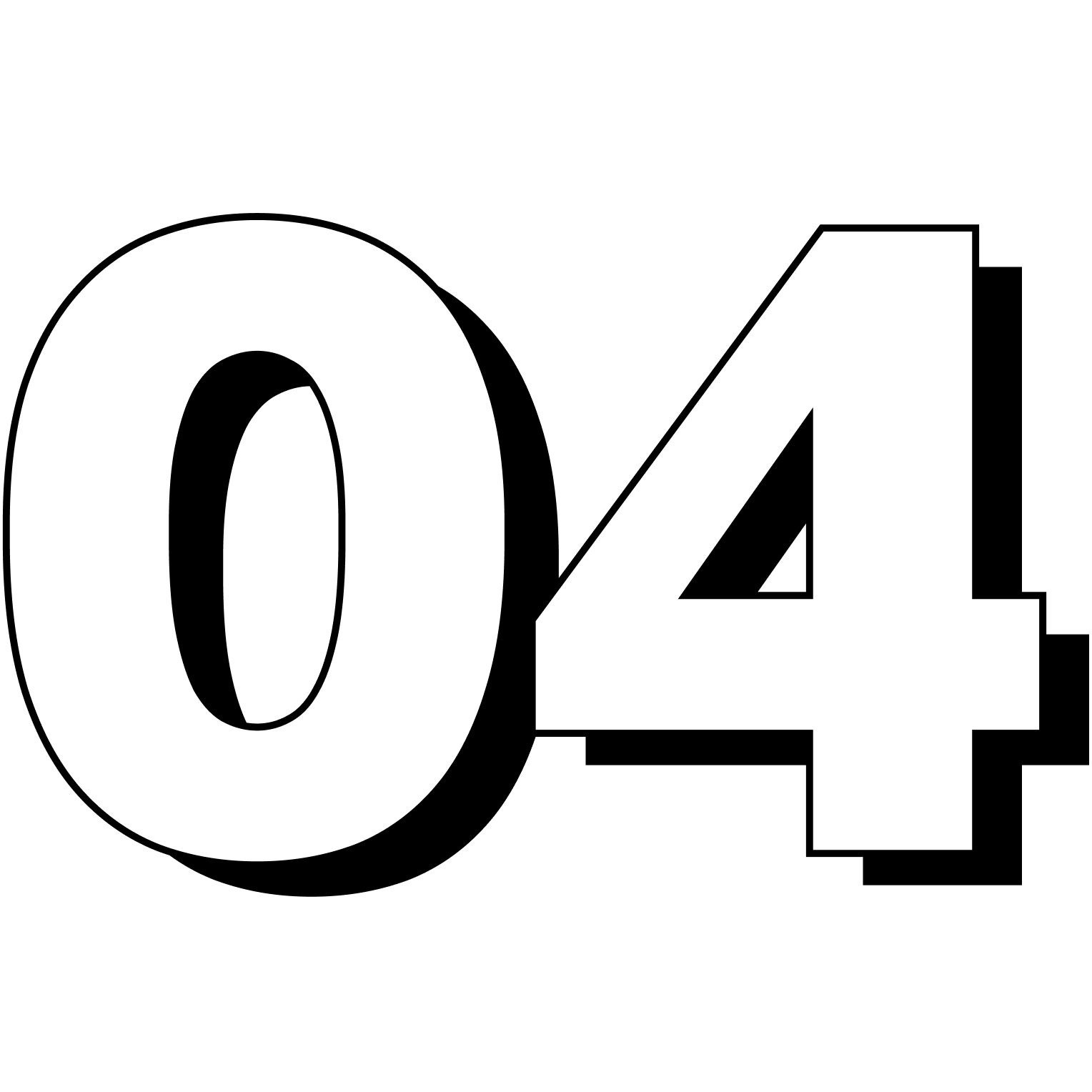 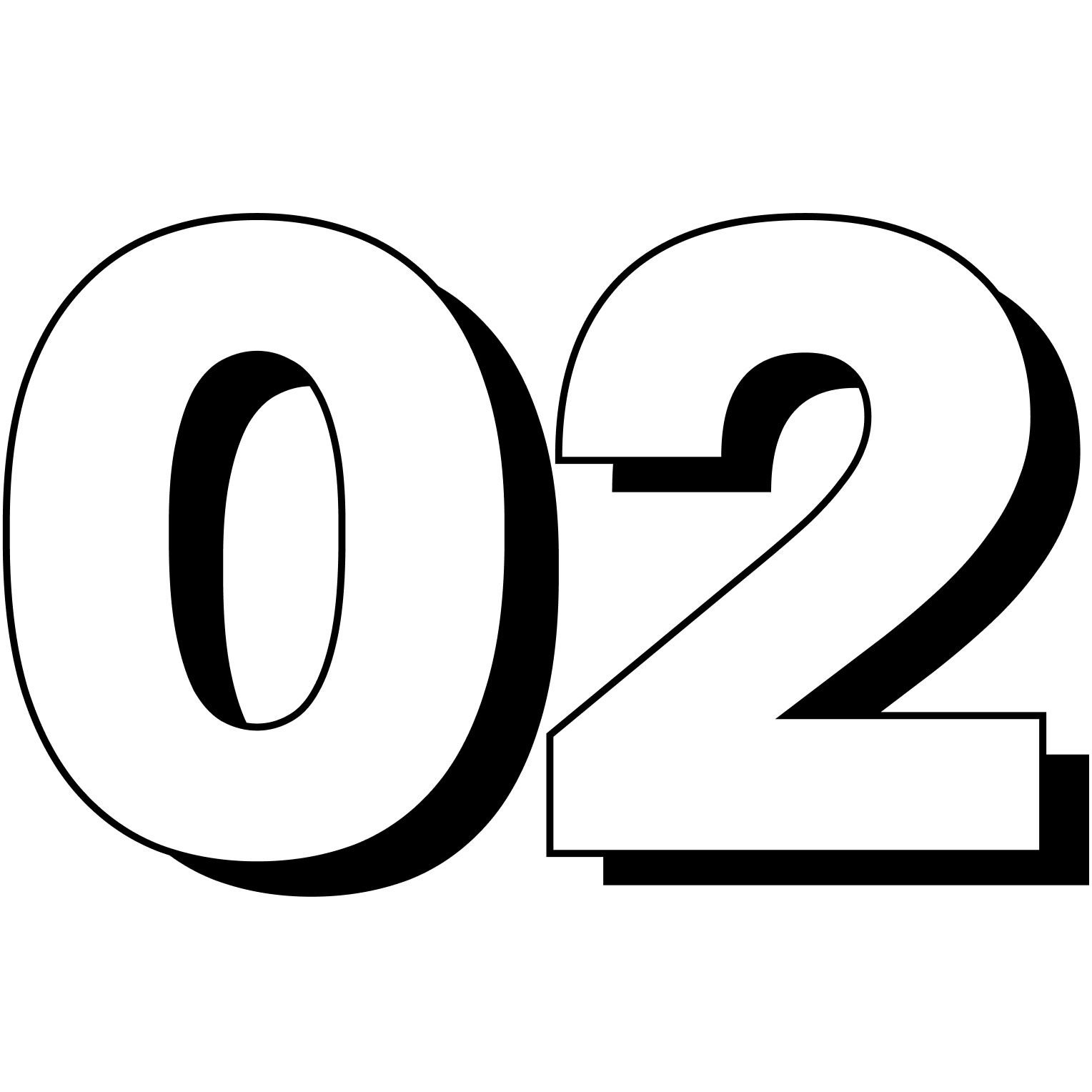 Для каждой запроса суммируем длительности всех сессий
Рассчитываем длительность каждого событияВремя до следующего события в рамках одной сессии
Композицию из инструментов графики можно менять в зависимости от контекста слайда
18
Оценка времени создания дашбора
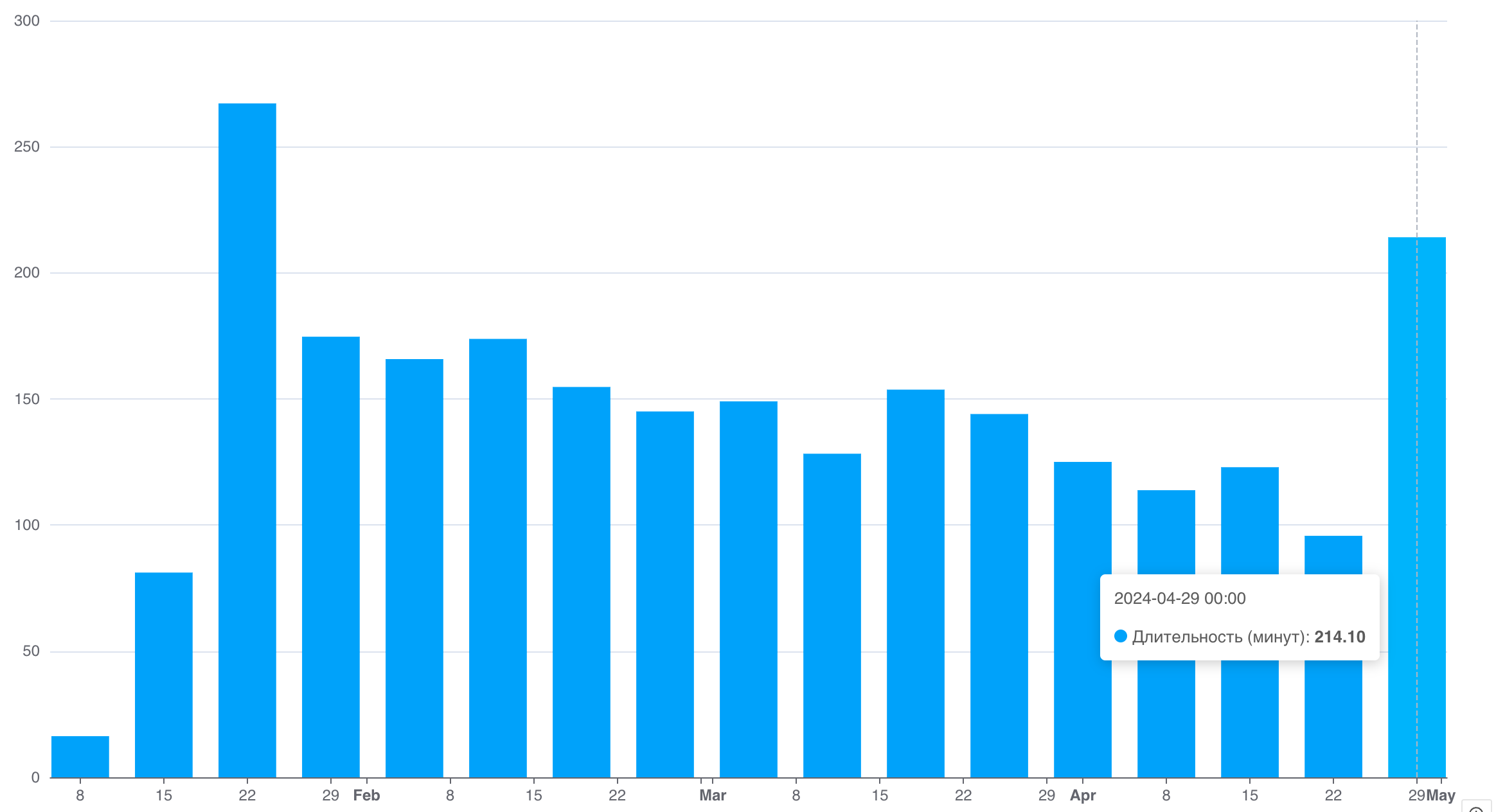 Сумма всех запросов
Eсли запрос используется в нескольких дашбордах, то время засчитывается только в первом, распределяются они по дате создания
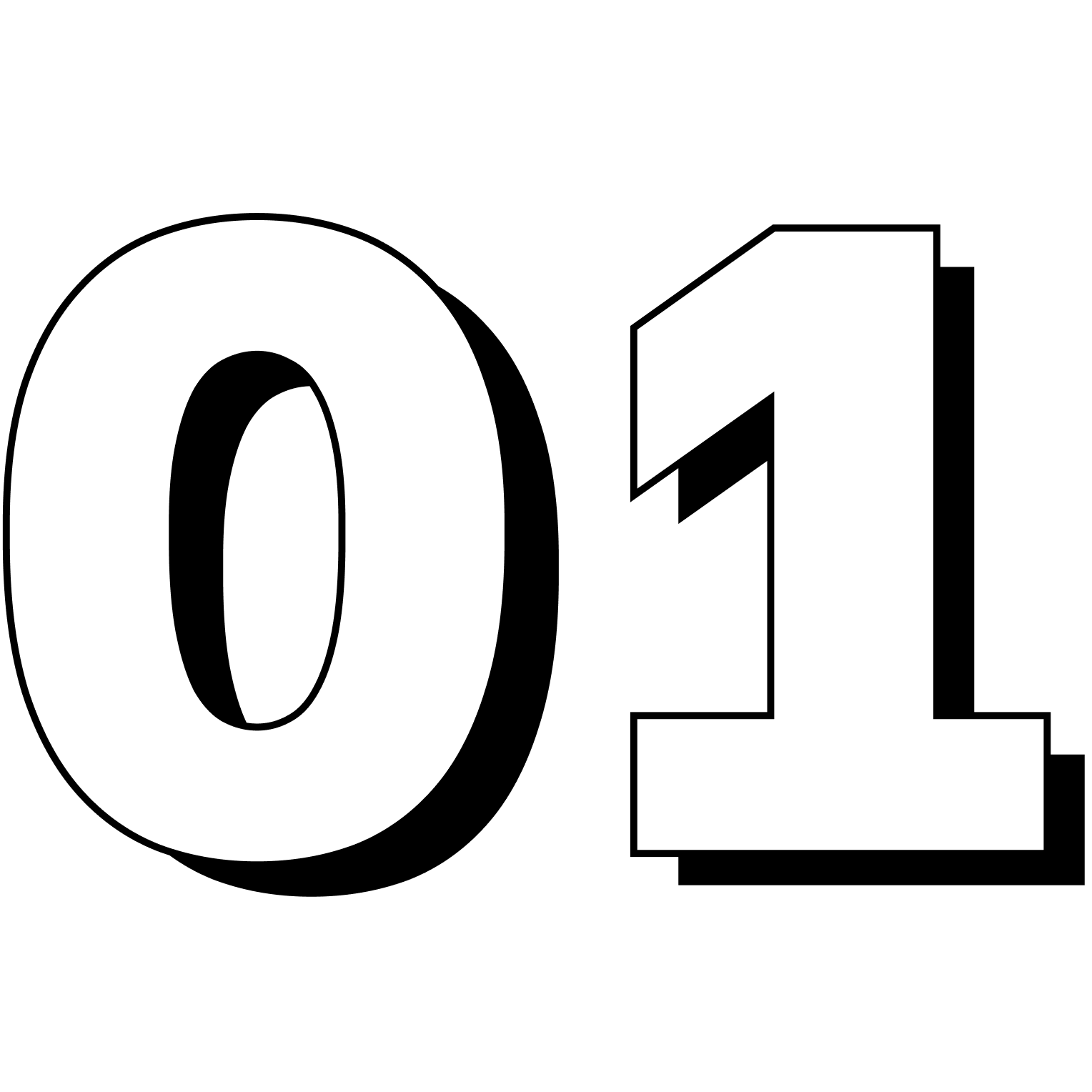 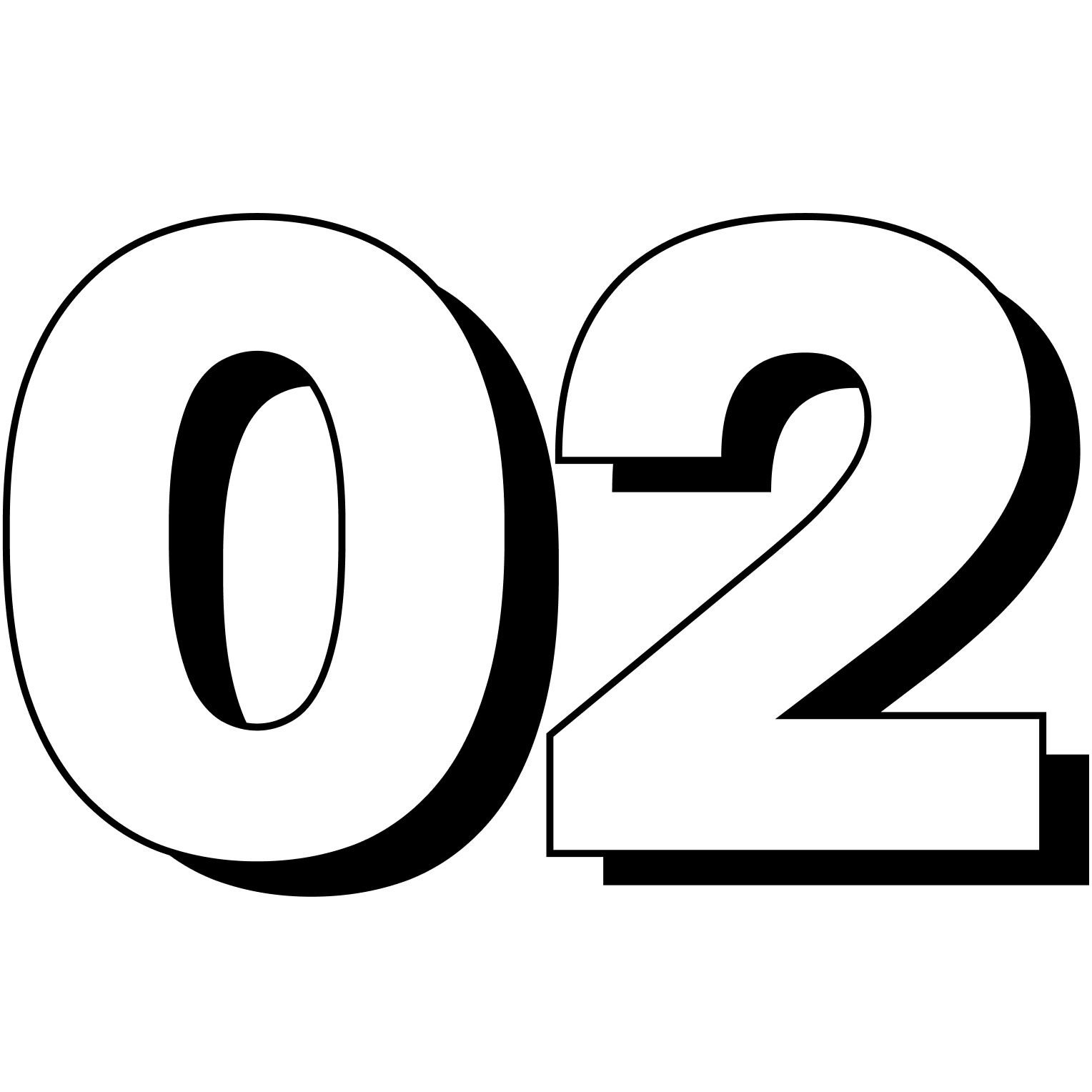 Считаем медианное время создания дашборда по месяцам
Композицию из инструментов графики можно менять в зависимости от контекста слайда
[Speaker Notes: Хочу отметить, что очень редко когда SQL запросы бывают простыми, как в примерах, которые я показывал. Они могут содержать несколько сотен строк кода, что также влияет отрицательно на TTM.]
19
План улучшения TTM
Уменьшить время ожидания данных
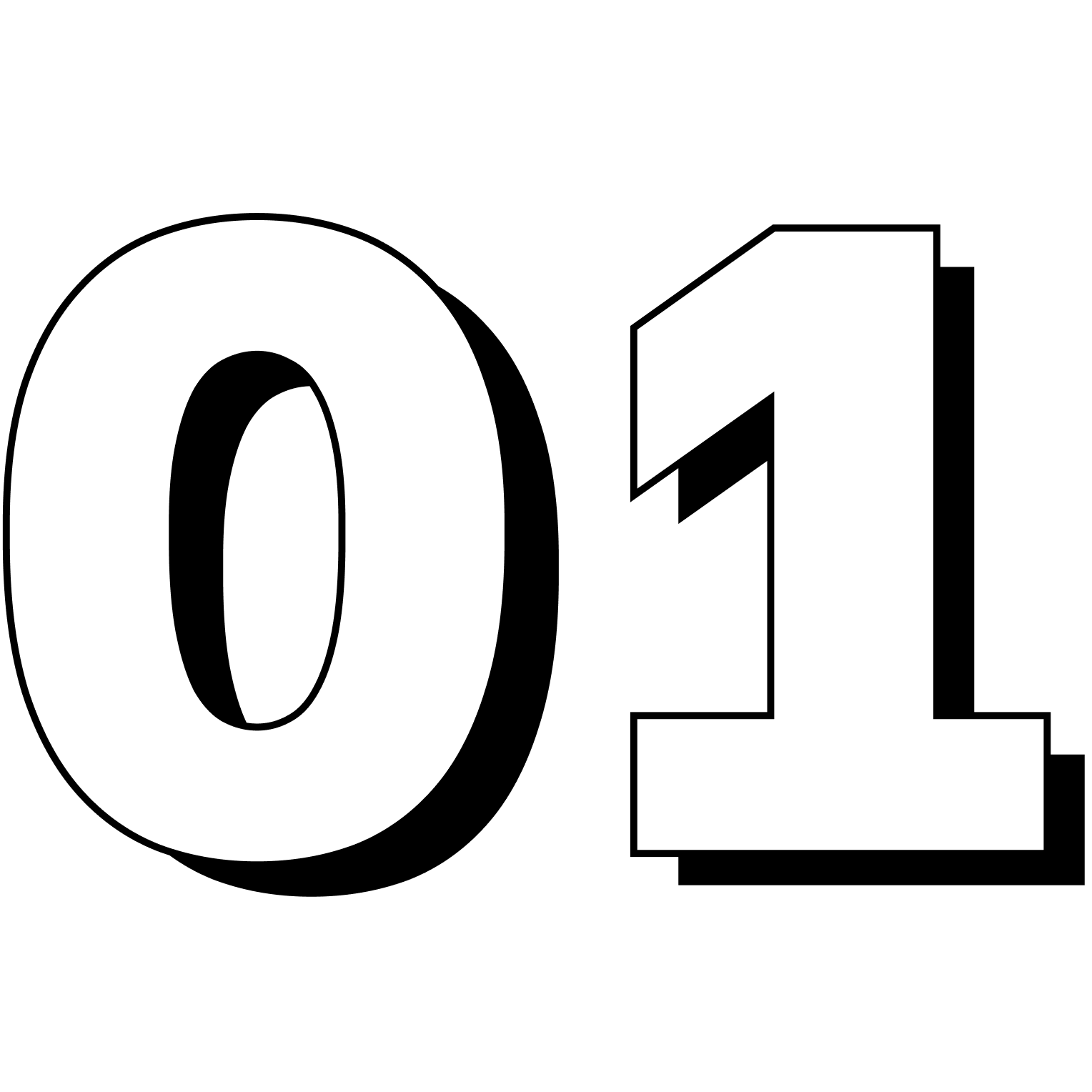 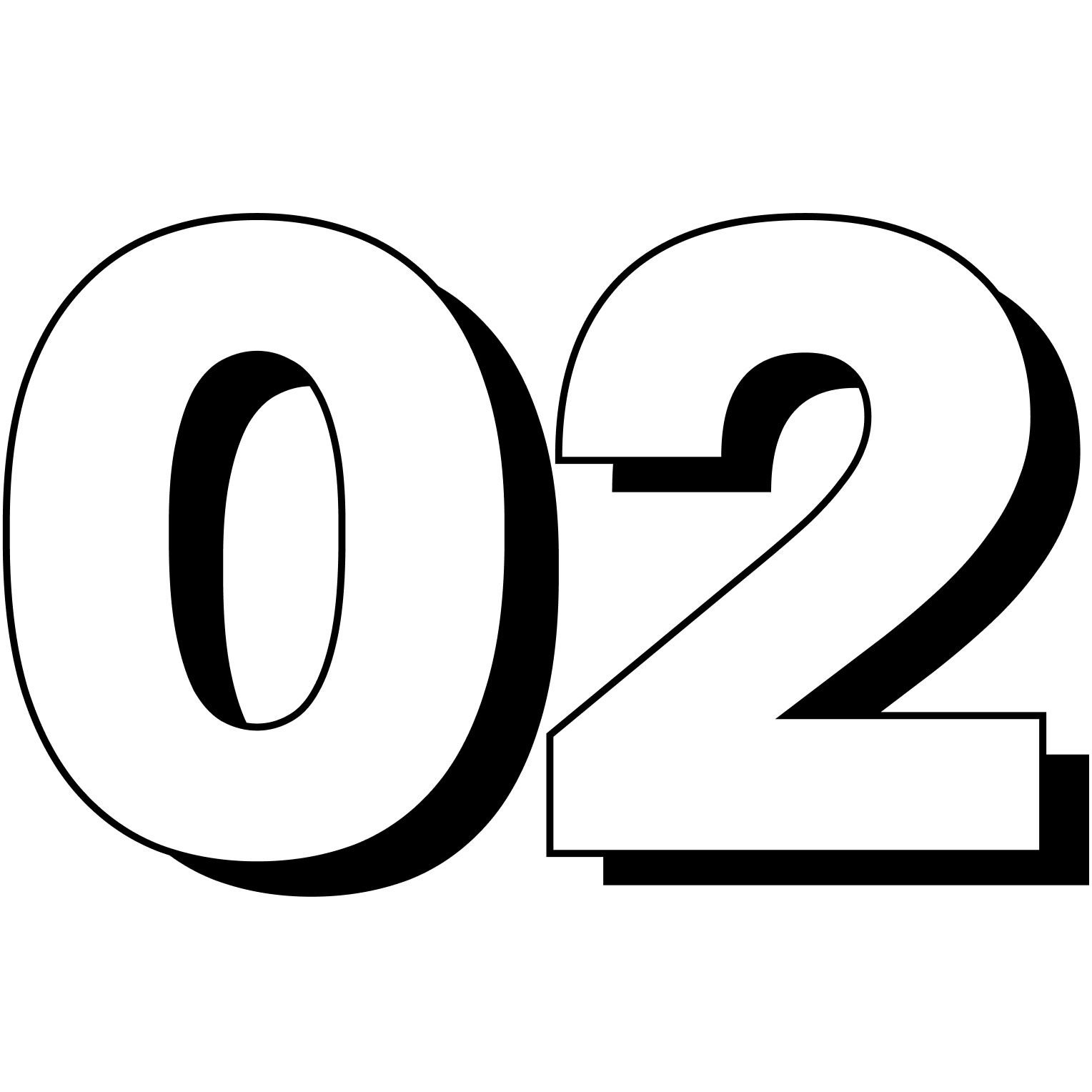 Упростить создаваемые пользователями SQL-запросы
Композицию из инструментов графики можно менять в зависимости от контекста слайда
[Speaker Notes: Как итог план по улучшению TTM кажется понятным:

Нам надо решить проблему со стабильностью платформы, чтобы пользовательские запросы можно было запускать как можно раньше
Надо как-то повлиять на создаваемые пользователями SQL запросы.]
20
Решение проблем со стабильностью
4
2
3
1
[Speaker Notes: Вначале мы приступили к улучшению стабильности]
21
Пользователи DWH
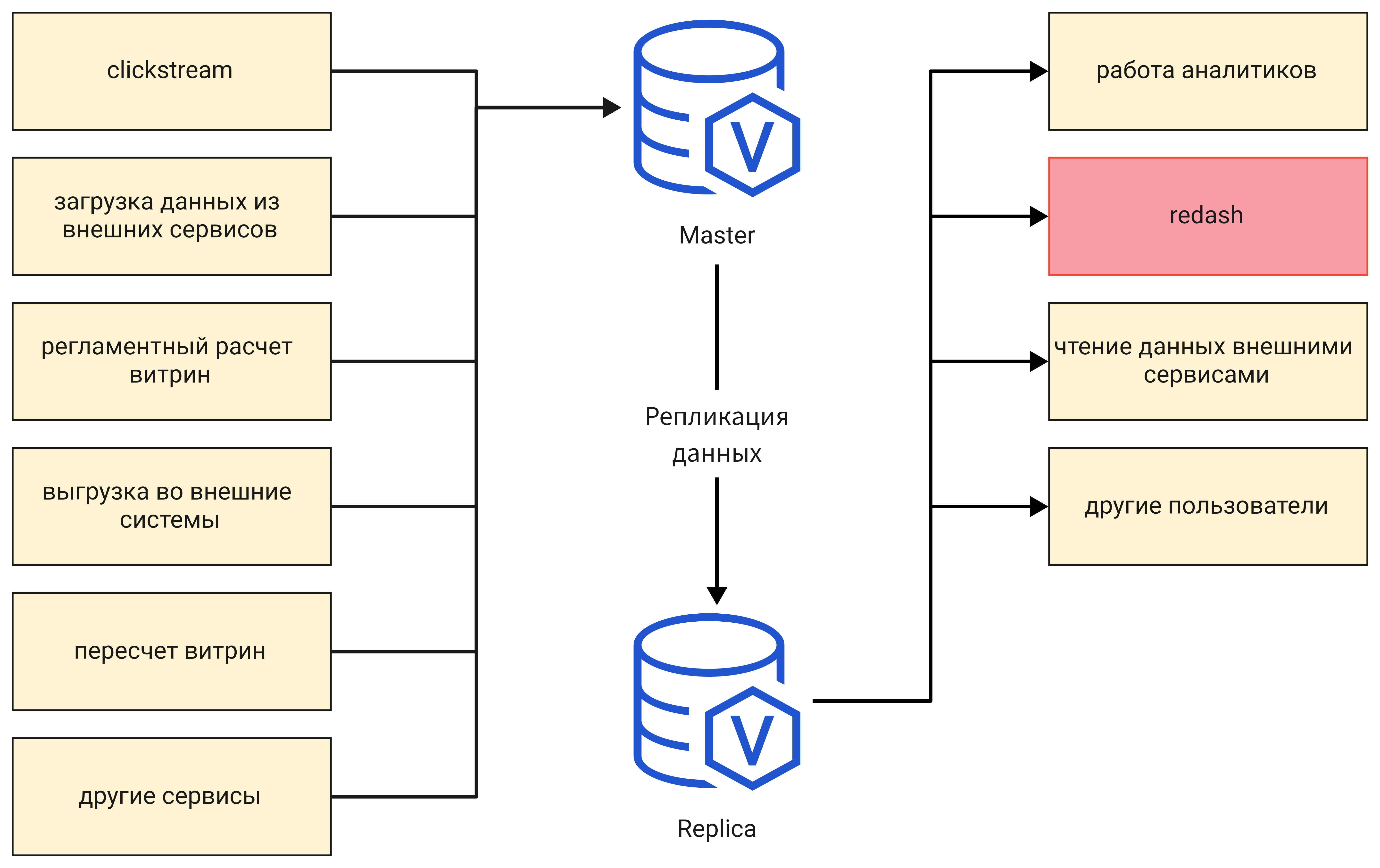 [Speaker Notes: Для понимания контекста вначале необходимо посмотреть на архитектуру платформы, с которой мы начинали.

Это не полная архитектура DWH, но она поможет нам понять какие процессы выполняются.

DWH содержит два кластера Vertica - это мастер и реплика. Как видно на схеме, существует разделение пишущих и читающих процессов. В основном все пишущие процессы работают на мастере. Это, например, следующие активности:

Расчет витрин
Выгрузка во внешние системы
Загрузка из внешних систем
Загрузка событий пользователей
Пересчет витрин и так далее
При этом данные из мастера реплицируются на реплику. Этот процесс запускается часто, чтобы уменьшить время обновления данных на реплике. Мы можем запускать репликацию как для конкретной таблицы сразу после ее расчета на мастере, так и для группы таблиц, уменьшая нагрузку на кластеры.

На реплике же запускаются много процессов, которые инициализированы аналитиками или сервисами, которые используют данные DWH. Аналитики могут создавать свои расчеты в Jupyter ноутбуках, выполнять исследования и так далее. Учитывая, что количество аналитиков в компании растет, для них тоже необходимо много ресурсов.

Кроме этого есть множество сервисов, которые используют данные DWH в своей работе. Одним из таких сервисов и является Redash.]
22
Архитектура выполнения запросов к СУБД
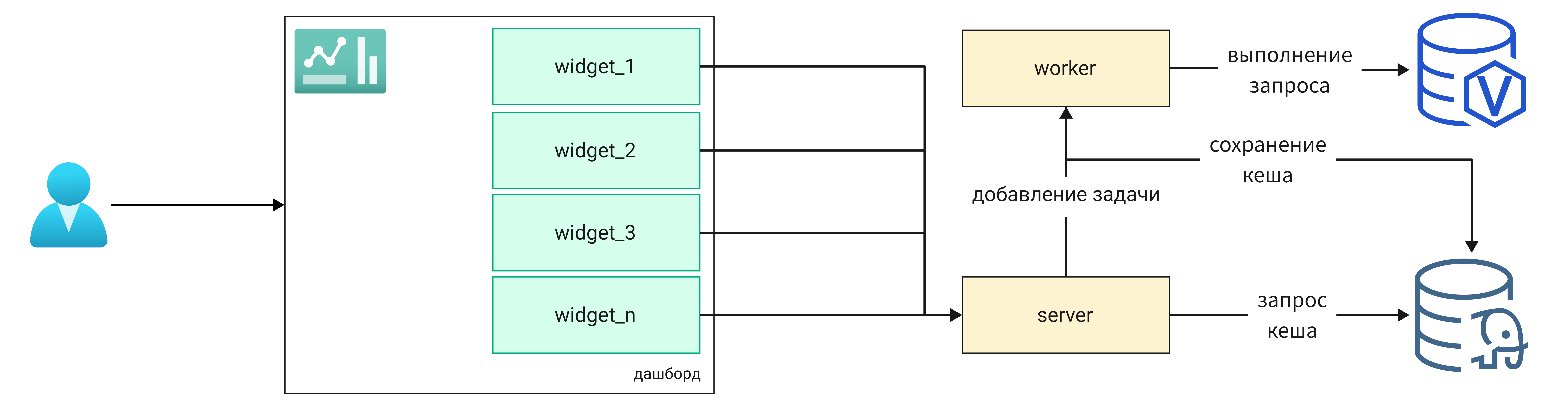 [Speaker Notes: Для понимания того, как именно стоит улучшать производительность платформы, необходимо рассмотреть общую структуру выполнения запросов в Redash.

При открытии дашборда и при изменении параметров в нем, каждый виджет отправляет запрос на сервер за получением данных.

Сервер, принимая запрос, вначале пытается найти в кеш данные, которые удовлетворяют параметрам запроса. В Redash кеш всех запросов хранится в PostgreSQL. Из-за этого архитектурного решения, БД Redash может занимать много места. Соответственно необходимо процесс, который будет очищать ненужные данные.

Если кеш отсутствует, то будет запущен запрос в хранилище данных. Это запрос запускается на выделенном worker'е. Клиент же в свою очередь с определенно переодичностью запрашивает обновление по запущенной задаче.]
23
Оптимизация запросов к СУБД
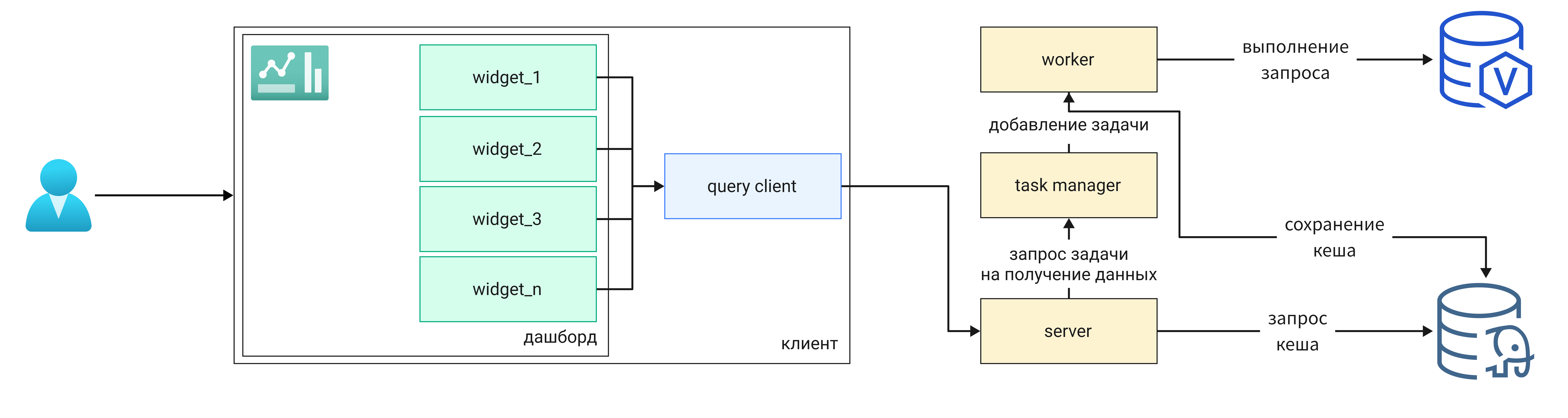 [Speaker Notes: Вначале можно оптимизировать общее количество запросов от виджетов. Для этого на сервере есть механизм дедубликации запросов.

Этот механизм предоставляется open source версией платформы. С помощью данного механизма можно шарить задания к СУБД, отправленными разными виджетами и разными пользователями. Благодаря этому, если у вас есть два пользователя, которые смотрят в один и тот же момент времени дашборд, то фактически будет выполнен только 1 запрос к СУБД.

Кроме этого наша команда внесла изменения в то, как работает запрос данных на клиенте. Для этого мы добавили в клиент Query Client.]
24
Архитектура Query Client
Использование TanStack Query позволяет уменьшить количество запросов на сервер, дополнительно улучшив UX. Подробнее можно почитать по ссылке
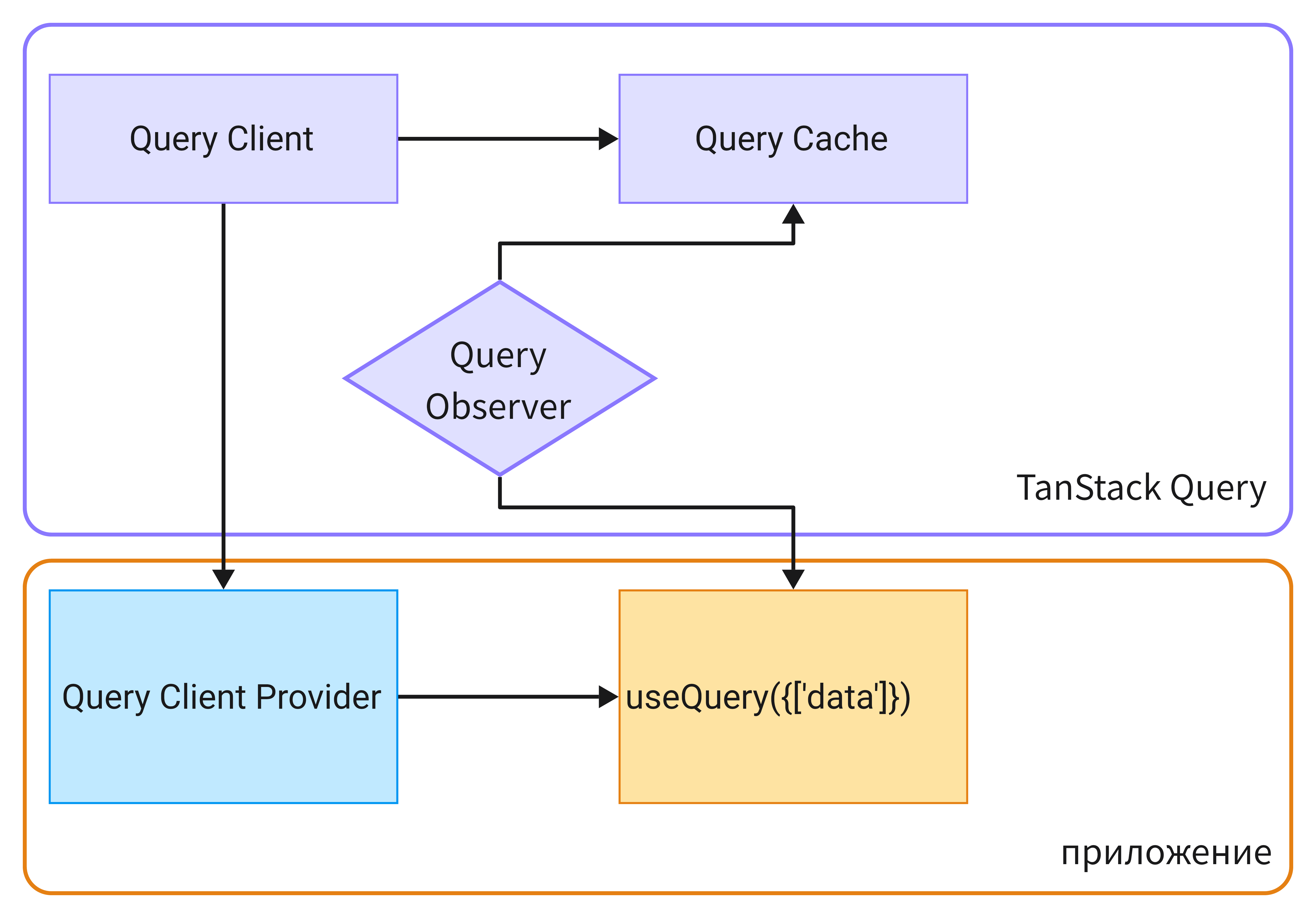 [Speaker Notes: Необходимо вначале отметить, что клиент Redash нашей командой был переписан на 80%. Одно из первых архитектурных решений, которое было принято, - это переход на использование TanStack Query в качестве библиотеки, с помощью которой запрашиваются все данные с сервера.

Таким образом, как вы понимаете, Query Client - это объект из TanStack Query. Одно из преимуществ, которое предоставляет библиотека - это дедубликация запросов на сервер.

В общем виде архитектура библиотеки выглядит следующим образом:

Есть Query Client, который содержит Query Cache
Query Cache хранит в себе информацию обо всех запросах, что позволяет переиспользовать данные, которые были запрошены другими компонентами клиента
Query Observer подписывается на изменение клиента и предоставляет данные в компонент
Такая архитектура позволяет уменьшить количество всех запросов на сервер, и я говорю не только о получении данных для виджетов, но и в общем обо всех запросах. Кроме этого можно не использовать state manager для кеширования данных сервера, это предоставляется библиотекой из коробки.

Таким образом мы улучшили производительность для 31% дашбордов, которые использую один запрос для нескольких графиков. Для дашбордов, в которых отображается более 20 виджетов, это принесло существенное улучшение времени отклика UI.

Для оценки производительности клиента мы используем метрики FCP и LCP. Переход на TanStack Query позволил улучшить показатель метрик на ==50%==.]
25
Добавление новых workers
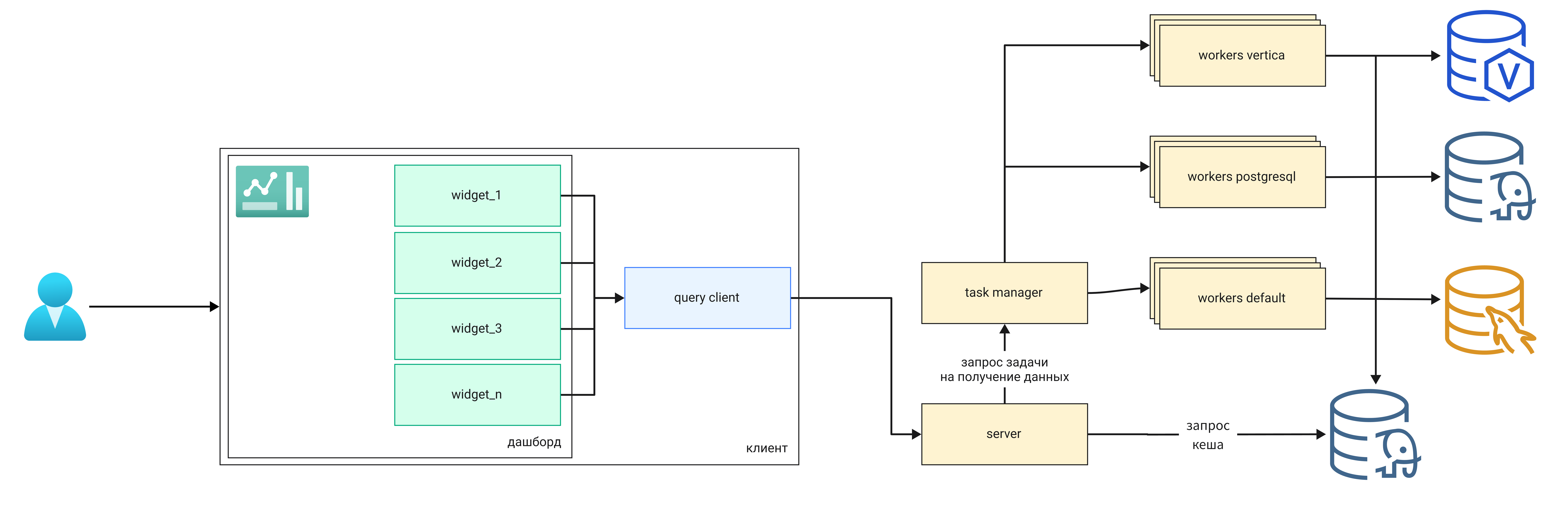 [Speaker Notes: Несмотря на то, что более 95% запросов в Redash используют данные из DWH, BI платформа позволяет строить данные и на других источниках.

Этим пользуются аналитики, создавая дашборды на данных определенных сервисов сразу. Для того, чтобы улучшить работу с дашбордами для пользователей, можно для них выделить отдельные worker'ы.

В open source версии отсутствует простой механизм перенаправления таких запросов в определенные очереди. Однако его реализация оказалась достаточно простой.]
26
Определение очереди для источника данных
Админы Redash в настройках источника данных могут указать:

название очереди, в которой будут исполнятся запросы, запущенные пользователями;
название очереди, в которой будут исполнятся запросы, запущенные в рамках настроенного обновления по расписанию.
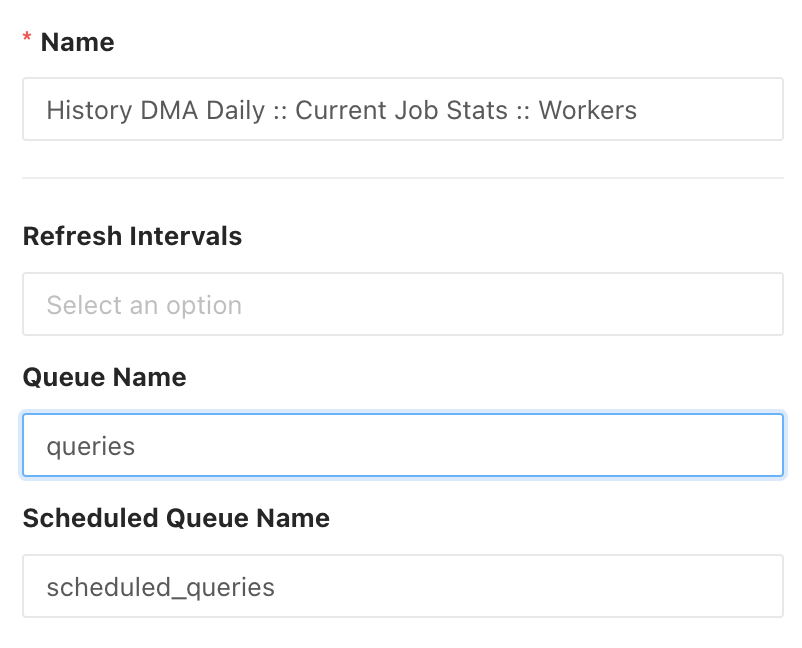 [Speaker Notes: Как видно на экране, в нашей версии Redash можно просто указать в какой очереди необходио выполнять запросы к указанному источнику данных.

Для этого необходимо просто указать название очереди в соответствующем поле.

К сожалению мы можем улучшить таким образом работу только части пользователей. При этом может возникнуть логичный вопрос - а почему просто не увеличить количество worker’ов? Таким образом мы можем достаточно дешево решить все проблемы (ну или почти все)]
27
Потребление ресурсов в Vertica
Redash в среднем потребляет 25% всего кластера Vertica
[Speaker Notes: Как видно на графике, Redash использует 25% RAM всего кластера. Соответственно это сильно ограничивает возможности BI платформы в горизонтальном масштабировании.

Был достигнут лимит на использование ресурсов DWH и дальнейшее масштабирование невозможно.]
28
Ограничение ресурсов на исполнение запросов
уменьшили время выполнения запроса до 180 секунд;
уменьшили максимальное потребление памяти на запрос;
уменьшили максимальное потребление памяти у пула.
[Speaker Notes: Как еще можно повлиять производительность запросов? Можно уменьшить количество ресурсов, которое выделяется при исполнении запроса. Можно влиять на следующие ресурсы:

Время выполнения запроса
Выделенная RAM для каждого запроса
Выделенная RAM для всего пула запросов
Уменьшая эти ресурсы, можно увеличить количество worker'ов.

Кроме этого, отмечу, что в open source версии Redash можно указать максимальное время выполнения запроса для определенного worker'а. Таким образом можно настраивать этот параметр не только в хранилище данных, но и в самой BI платформе. Это бывает полезно, когда админы BI платформы не являются админами хранилища.]
29
Как изменения повлияли на пользователей и аналитиков?
Что хорошо:

метрика доступности дашбордов стала зеленой;
время ожидания выполнения запросов у пользователей, которые просматривают дашборд, составляет менее 10 секунд.
Композицию из инструментов графики можно менять в зависимости от контекста слайда
[Speaker Notes: Как я говорил ранее, с одной стороны у нас есть пользователи, которые просматривают дашборды, с другой стороны - аналитики, которые эти дашборды создают.

Внесенные изменения определенно положительно повлияли на платформу. Пользователям данные стали доступны быстрее, время ожидания уменьшилось.]
30
Как изменения повлияли на пользователей и аналитиков?
Что плохо:

увеличилось TTM создания дашбордов;
необходимо заниматься оптимизацией дашбордов;
необходимо создавать витрины для дашбордов;
увеличили контекст создания дашбордов;
это временное решение.
Композицию из инструментов графики можно менять в зависимости от контекста слайда
[Speaker Notes: Однако для аналитиков эти изменения сильно повлияли на время создания. Они должны думать об оптимизации запросов или создавать витрины. Создание витрин при этом влияет на квоту каждой команды.

Также отмечу, что это решение временное. Мы все еще ограничены в горизонтальном масштабировании платформы, а возможности оптимизации запросов не безграничны.]
31
Как построить дашборд в Redash?
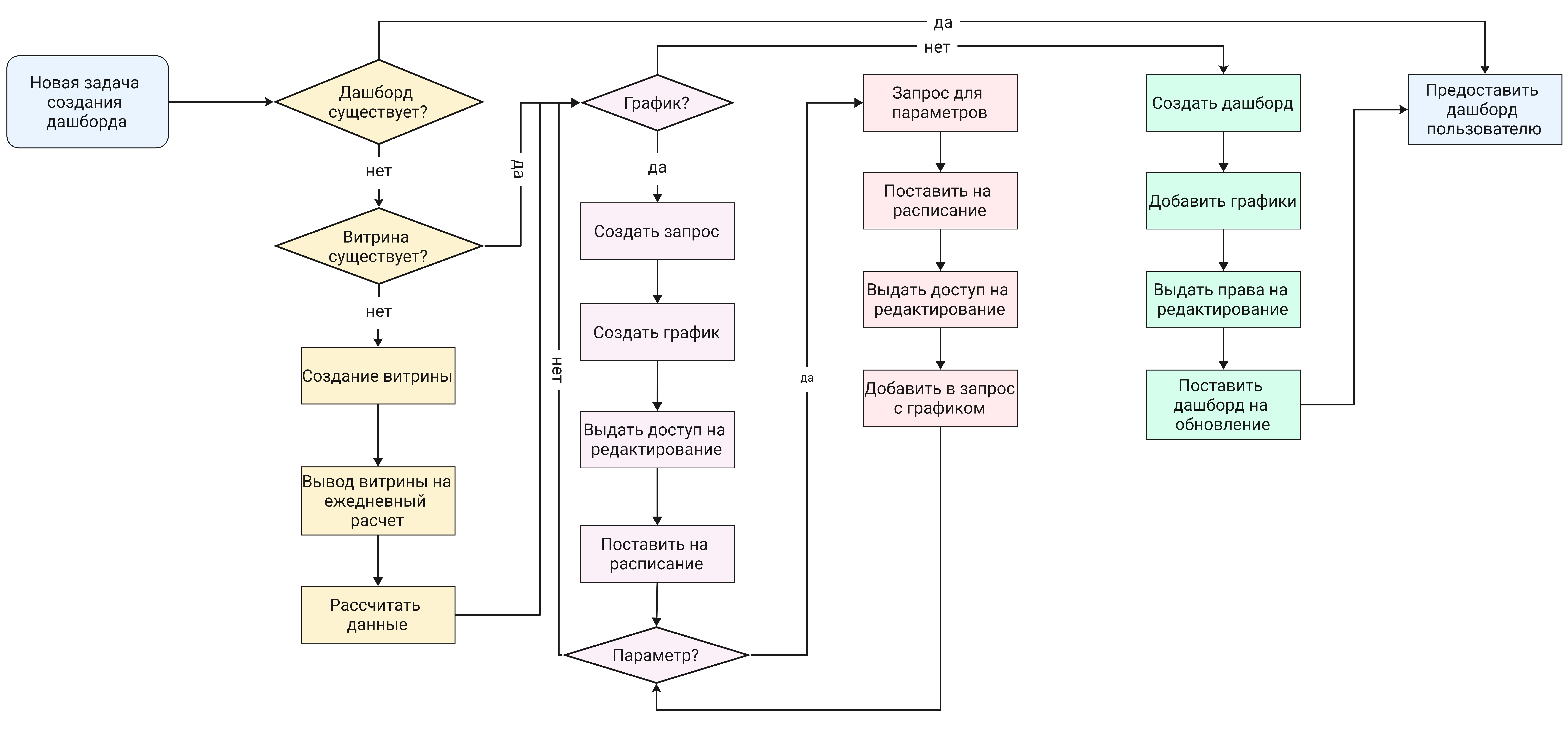 [Speaker Notes: Учитывая это все, user flow создания дашборда усложнился. Теперь аналитики должны создавать витрины, если хотят, чтобы производительность их дашбордов была хорошей.]
32
Как создать витрину?
написать код витрины в IDE (DataGrip или DBeaver);
опубликовать измененный код в git;
пройти тестирование измененного кода;
влить внесенные изменения в master ветку;
запустить расчет данных.
[Speaker Notes: Создание витрины в Avito может может занимать не малое время, потому что аналитики должны сделать следующиее:
	написать код витрины
	пройти тесты DWH платформы
	тесты производительности
	тесты корректности данных
	оценка влияния на регламентный расчет
	оценка влияния на расчет других витрин
	после того, как все тесты пройдены, необходимо расчитать данные
	количество worker'ов для пересчета ограничено, а запросов от аналитиков много
И витрины сохраняются в git, то есть пользователю нужно перейти в другие инструменты, чтобы создать витрину, где будут его данные.]
33
Точки оптимизации TTM
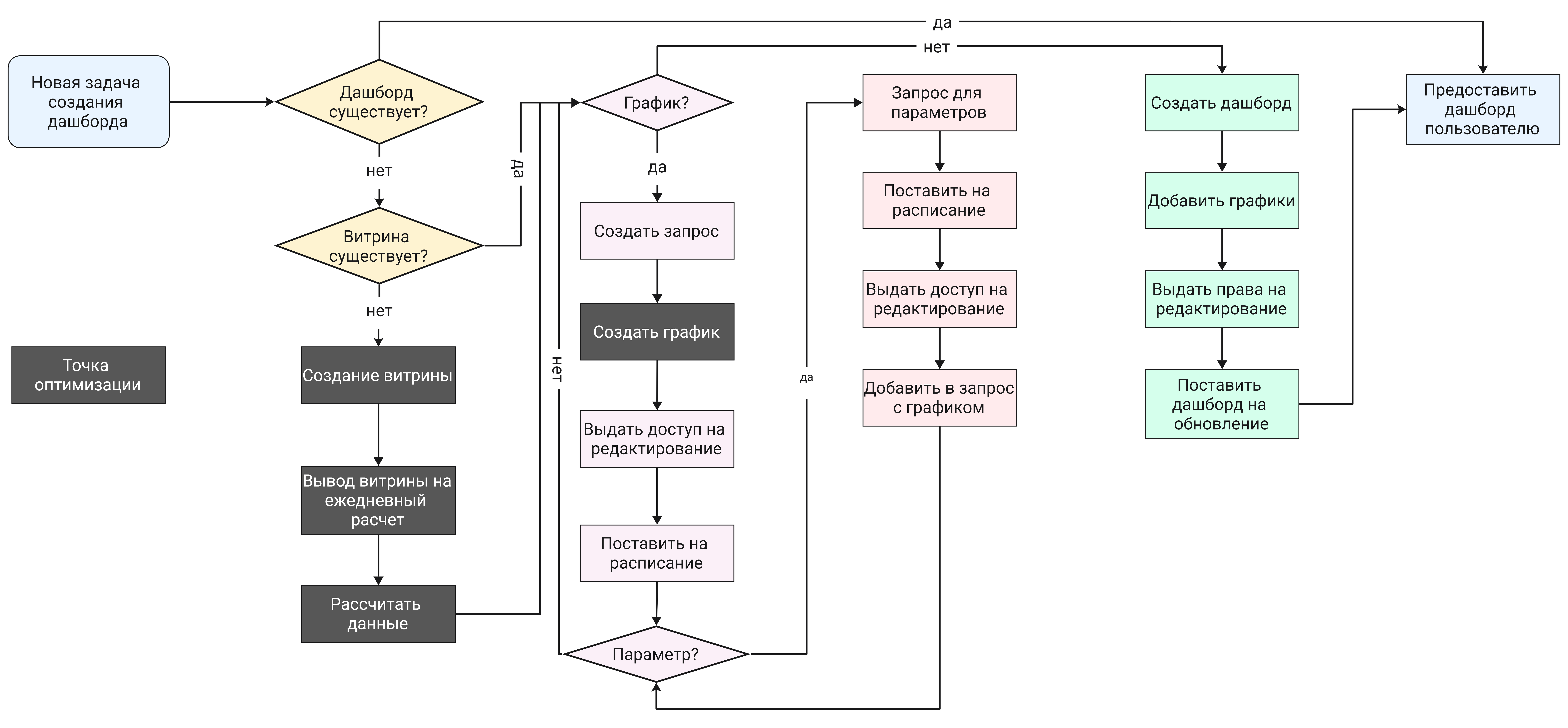 [Speaker Notes: Учитывая указанные выше факты, есть следующие точки оптимизации времени создания дашбордов:

Во-первых - уменьшить время создания таблицы с данными для дашборда
Во-вторых - уменьшить время создания запросов]
34
Итоговые требования к платформе
Пользователи дашбордов должны получать информацию с минимальными задержками
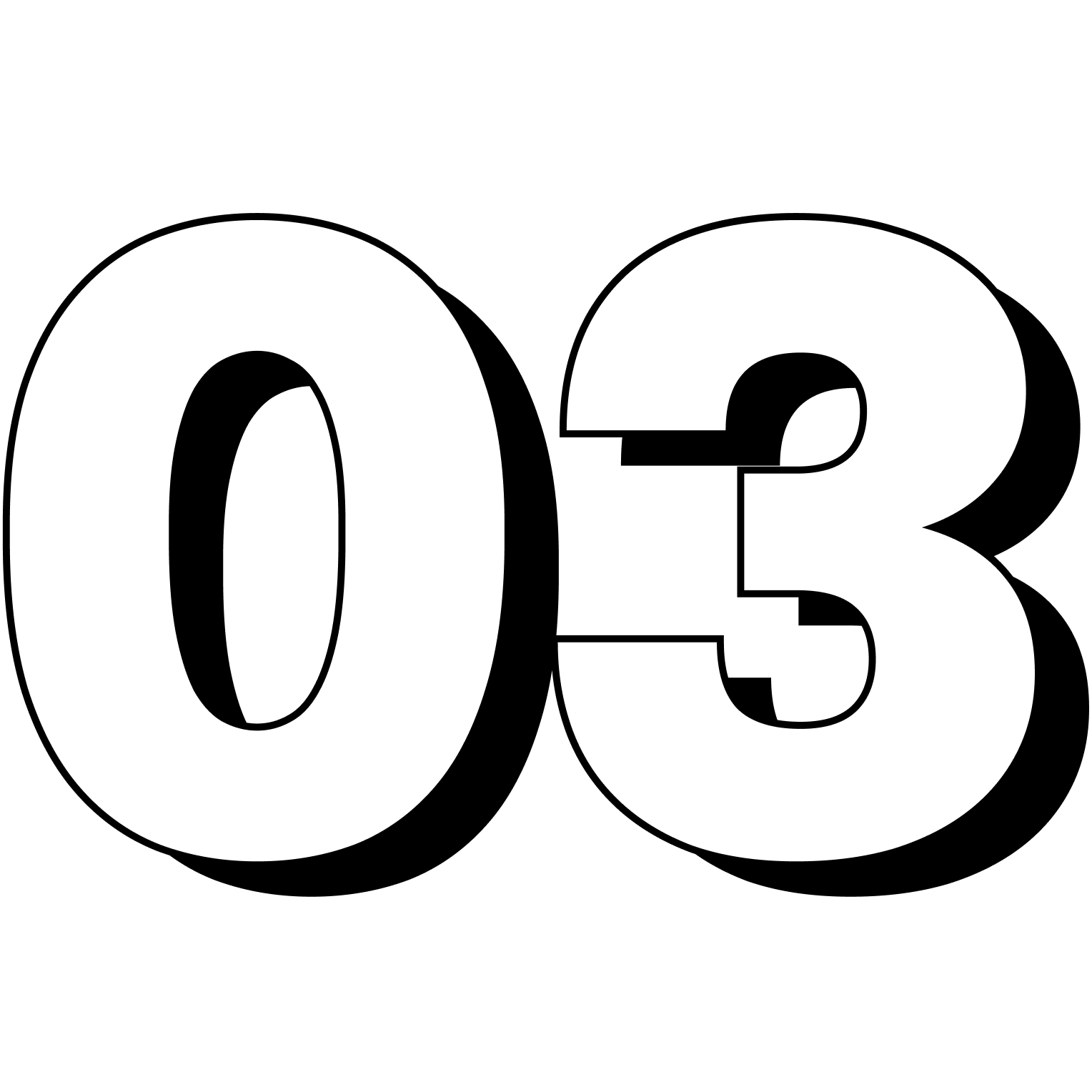 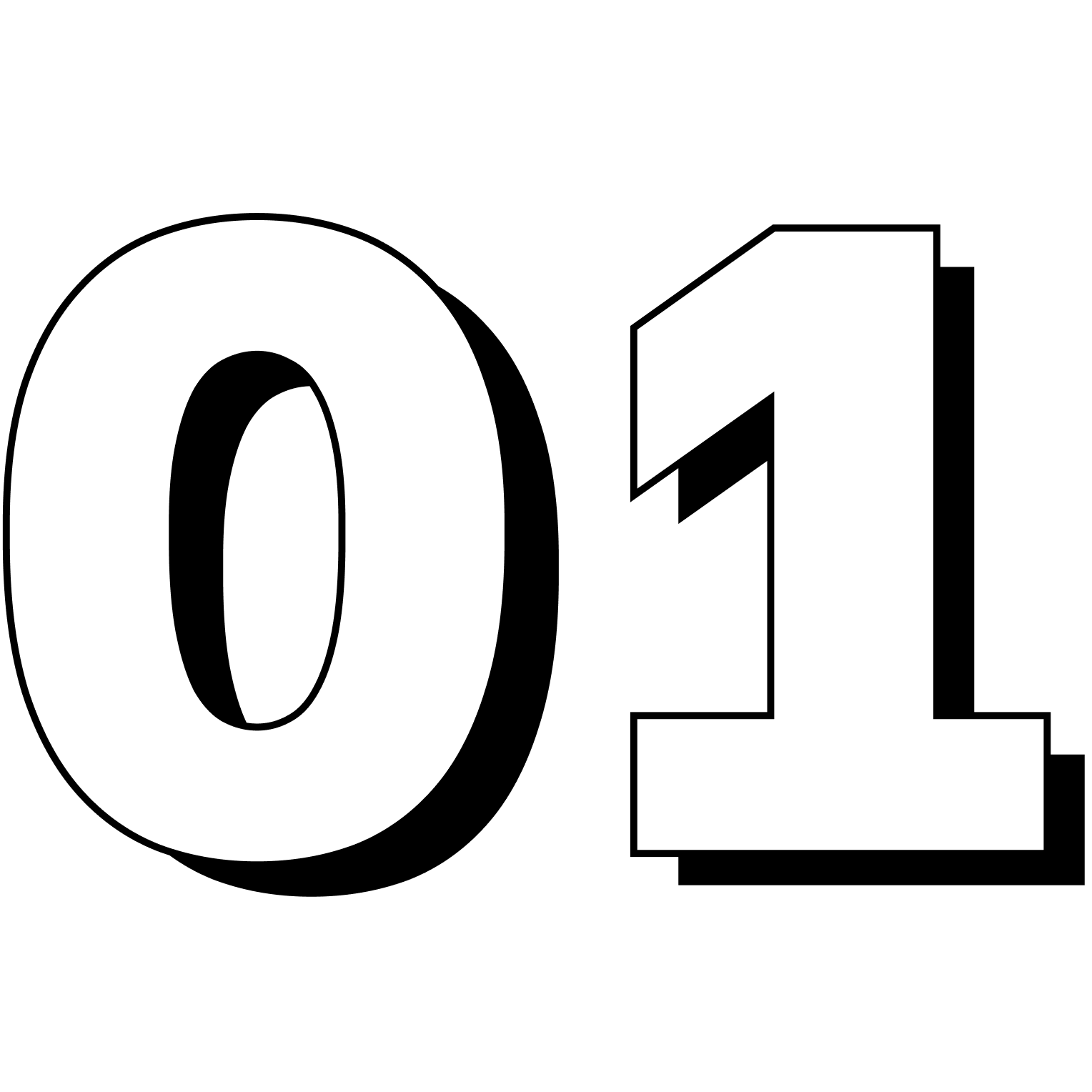 Необходим механизм, который позволит аналитикам создавать источники данных для дашбордов и сами дашборды быстрее
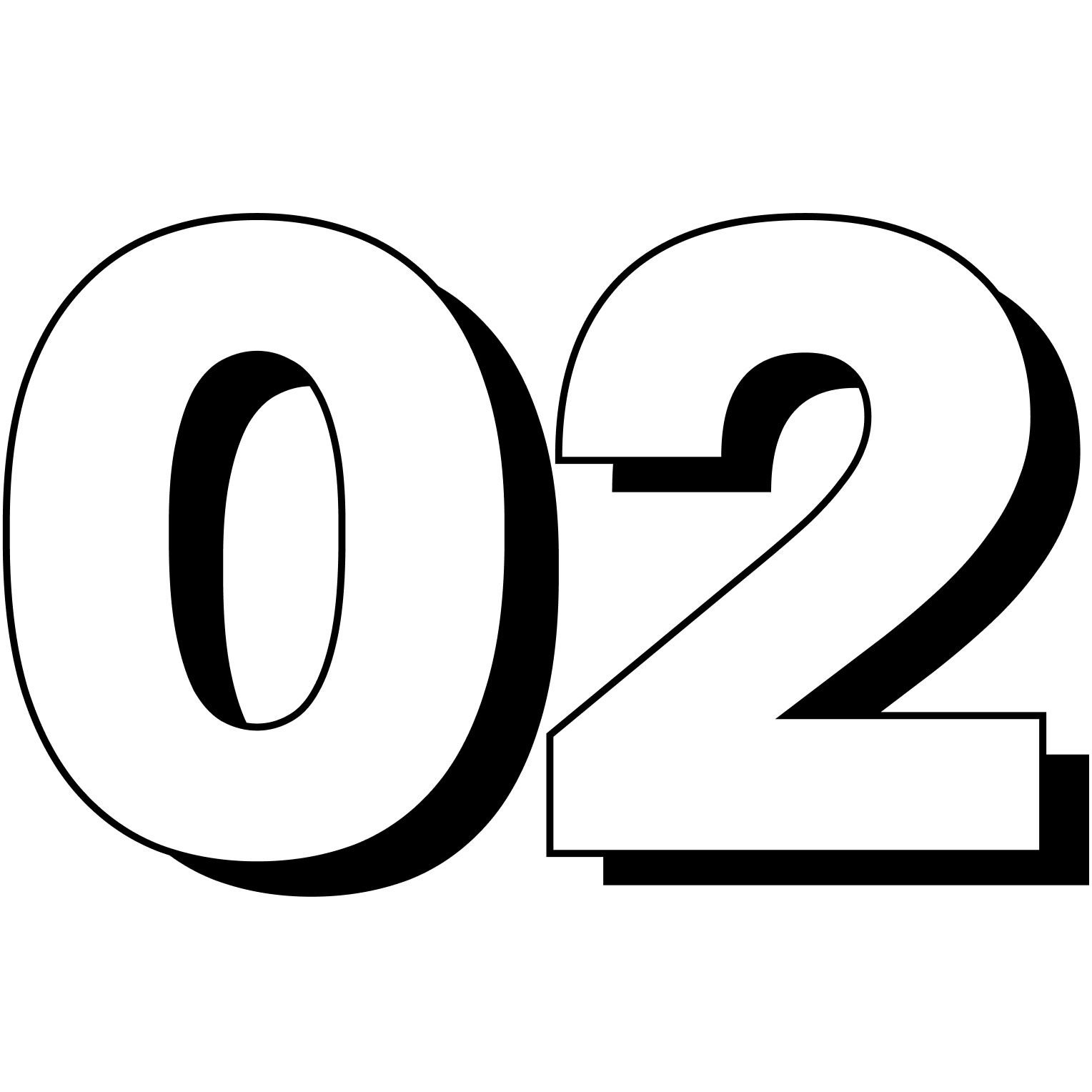 BI-платформа должна иметь возможность горизонтально масштабироваться, чтобы быть гибкой при увеличении роста пользователей
Композицию из инструментов графики можно менять в зависимости от контекста слайда
[Speaker Notes: Как итог, был сформирован список требований к решению проблемы:

BI платформа должна быть горизонтально масштабируемой.
Количество пользователей растет и все пользователи должны получать свои данные максимально быстро
Аналитики должны уметь достаточно быстро создать данные для дашбордов]
35
Первая версия решения
4
2
3
1
36
Требования к СУБД хранения материализованных данных дашбордов
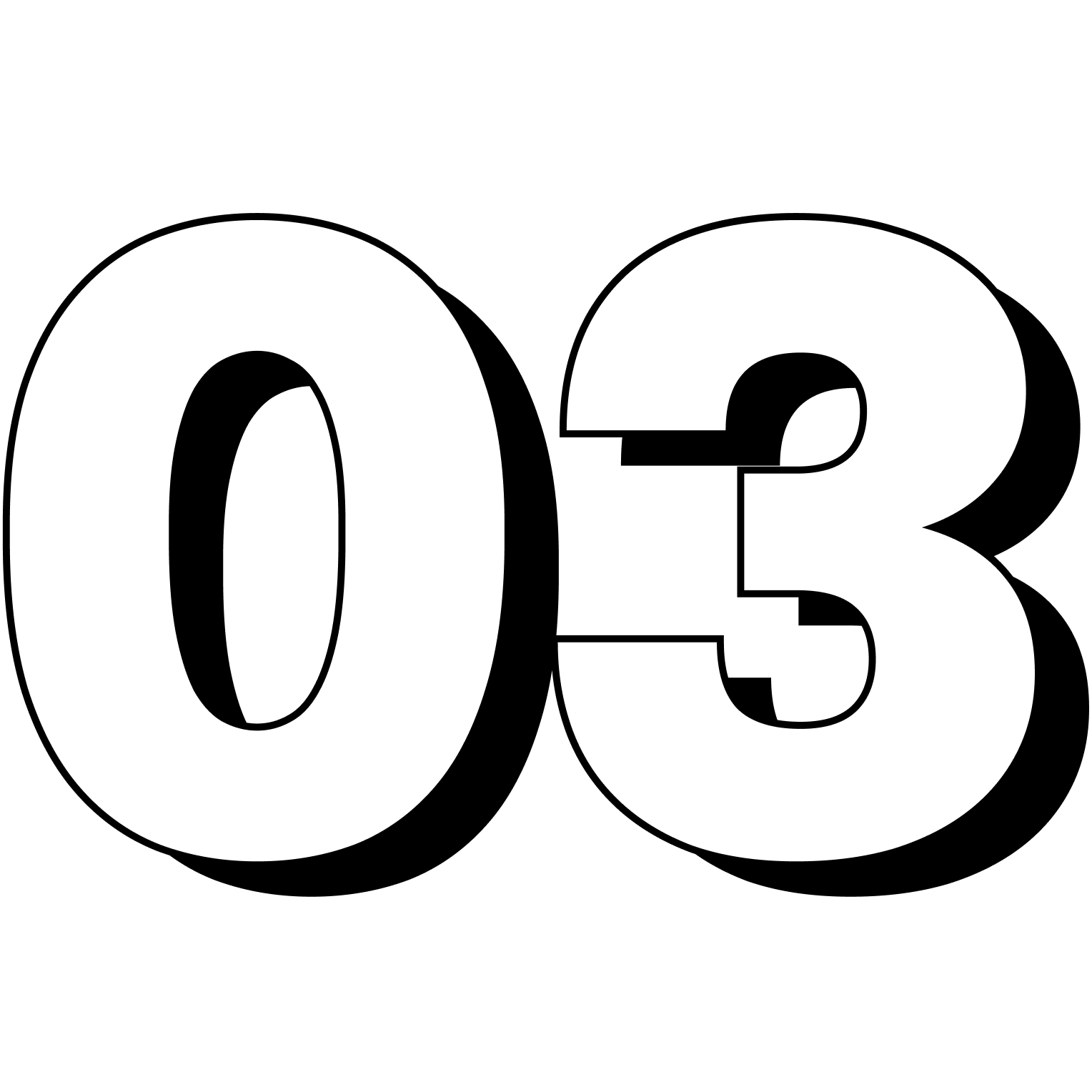 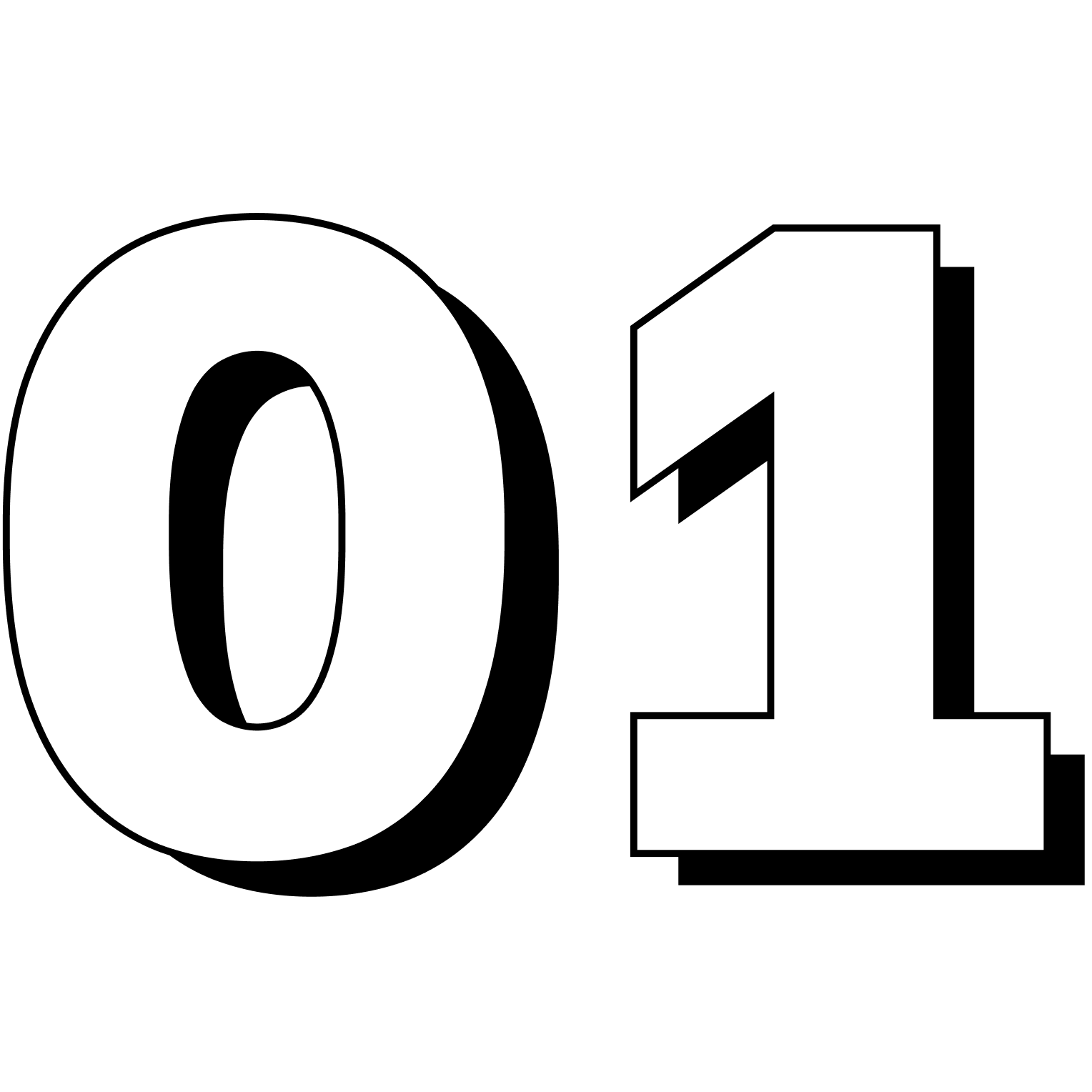 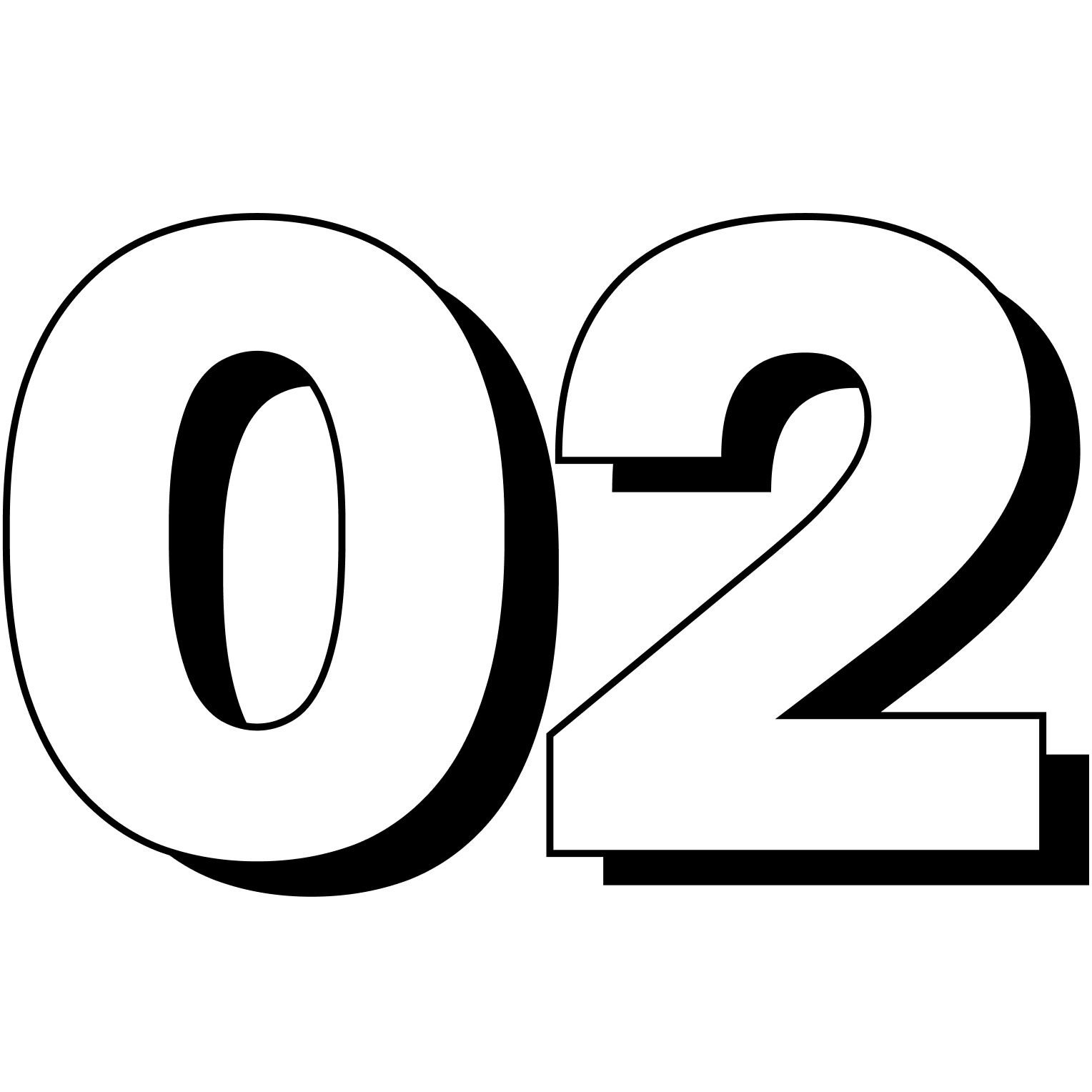 Скорость чтения сопоставима с Vertica
Поддержка со стороны платформы DBA
Есть возможность горизонтально масштабировать ресурсы
[Speaker Notes: Одним из вопросов, который был поставлен при создании решения - это "А где же хранить данные для дашбордов? Какую именно СУБД использовать для этого?"

Для выбора выбора СУБД были предъявлены следующие требования:

производительность типовых запросов должна быть сопоставимой с производительностью запросов в Vertica
должна быть возможность горизонтально масштабирования при увеличении количества запросов от пользователей
СУБД должна поддерживаться со стороны команды DBA и встраиваться в инфраструктуру Avito
Учитывая эти требования, только ClickHouse удовлетворял всем им. Выбрав ClickHouse, был поднят кластер из 4-х нод.]
37
Архитектура решения
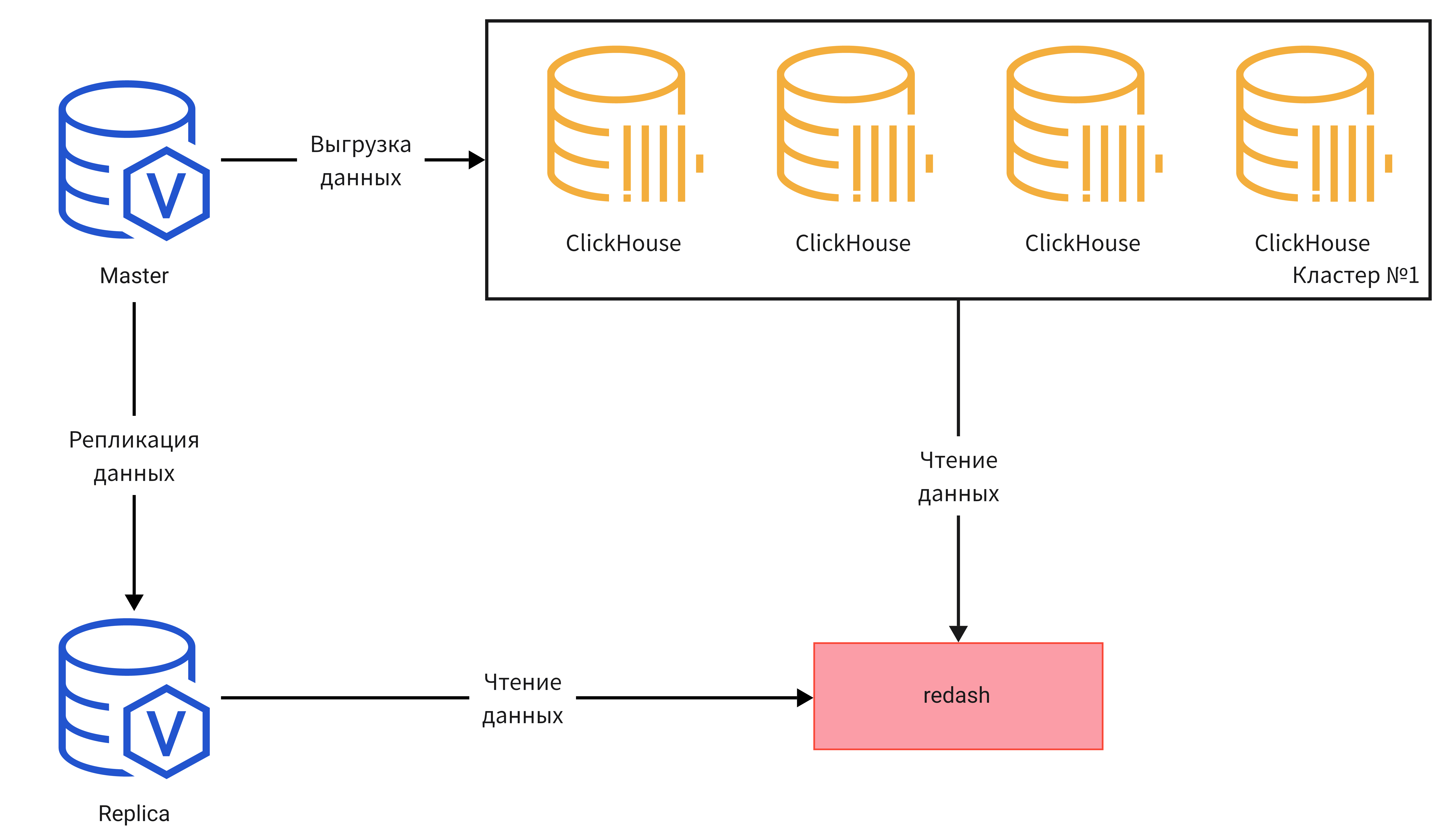 Аналитики могут выгружать данные в ClickHouse из мастера Vertica
[Speaker Notes: Общий вид архитектуры выглядит следующим образом - аналитик настраивает выгрузку данных из мастера Vertica в ClickHouse.

При этом аналитики могут настроить выгрузку данных в этот кластер, а далее использовать данные из него при построении дашбордов.]
38
Как аналитики настраивают выгрузку данных?
механизм схож со схемой создания витрины;
аналитики могут делать сложные вычисления в рамках SQL-кода с использованием временных таблиц;
выгрузка происходит в рамках регламентного расчета витрин;
выгрузка учитывает статус расчета витрин;
выгрузка работает на базе UDF, созданных ранее.

Отличия от витрин:
данные, полученные в результате работы, не сохраняются в DWH;
данные выгружаются во внешние системы, например, в СУБД, такие как ClickHouse.
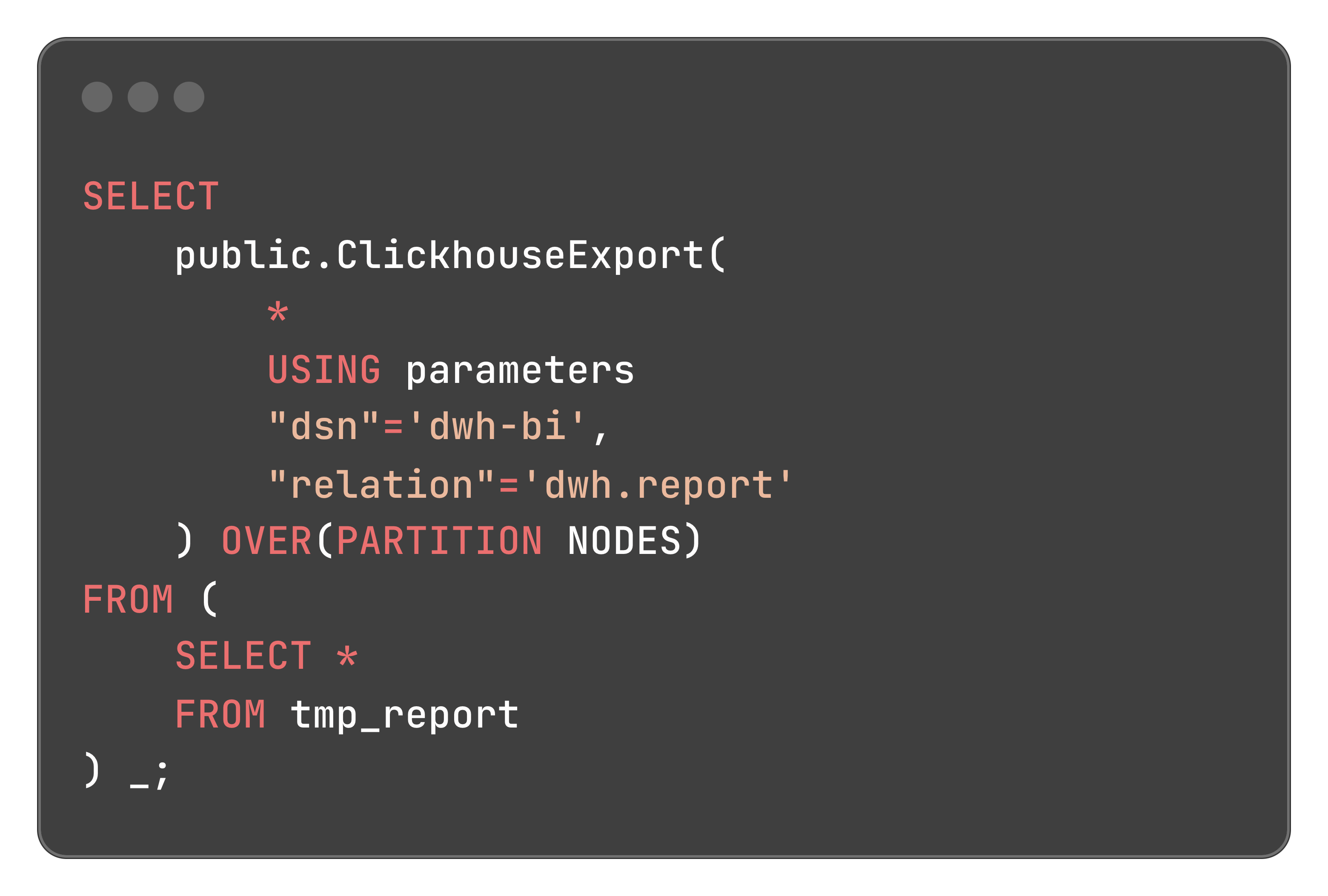 [Speaker Notes: Механизм создания выгрузки данных для аналитиков очень похож на создание витрины. Выгрузка позволяет использовать временные таблицы, запускается в рамках регламентного расчета витрин, учитывая статус расчета витрин, и использует UDF, созданные ранее для того, чтобы переносить данные из Vertica в ClickHouse.

Учитывая все это может возникнуть вопрос - а чем это отличается от витрин? Отличается это тем, что результирующие данные с одной стороны не хранятся в DWH, а с другой стороны выгружаются во внешнюю СУБД, в данном случае в ClickHouse.]
39
Какие приемущества получают аналитики?
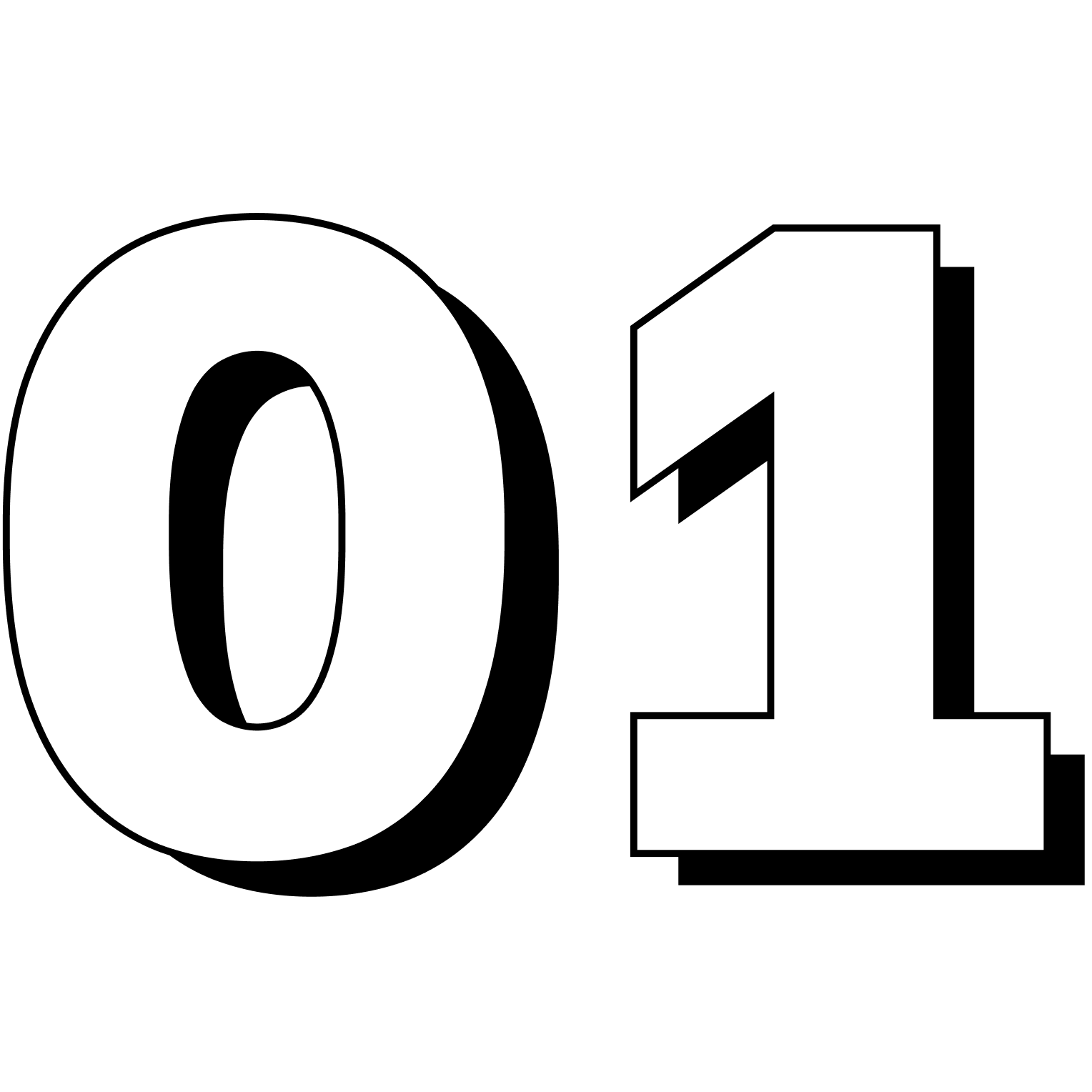 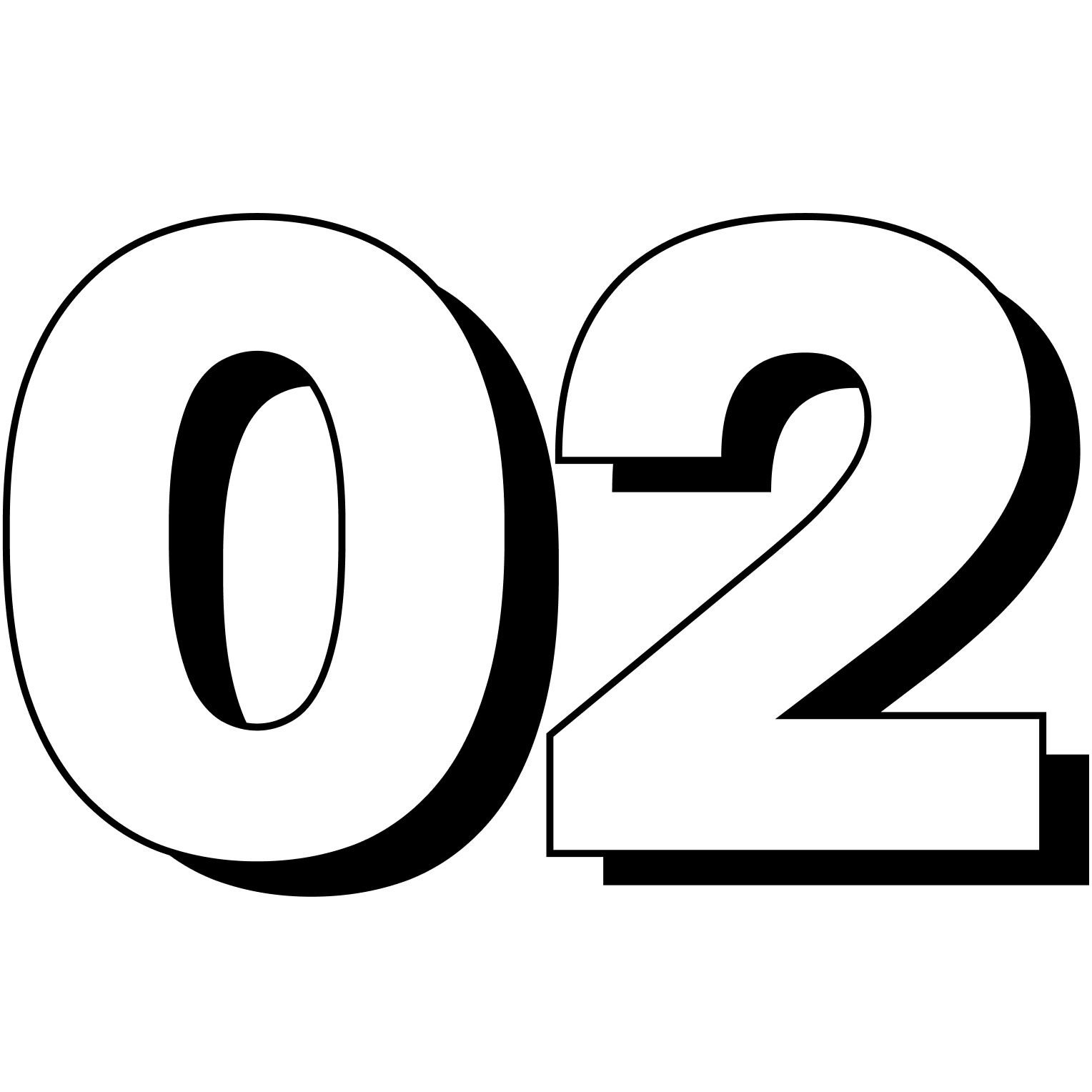 Уменьшение использования квот в DWH
Улучшение производительности отчетов
[Speaker Notes: Благодаря этому аналитики получаются следующие преимущества - они не используют квоты DWH, улучшается производительность дашбордов.

Производительность дашбордов улучшается в том числе потому, что аналитики пишут более простые запросы, так как в таблице ClickHouse уже хранятся все данные, которые необходимы для дашборда.]
40
Количество созданных выгрузок данных?
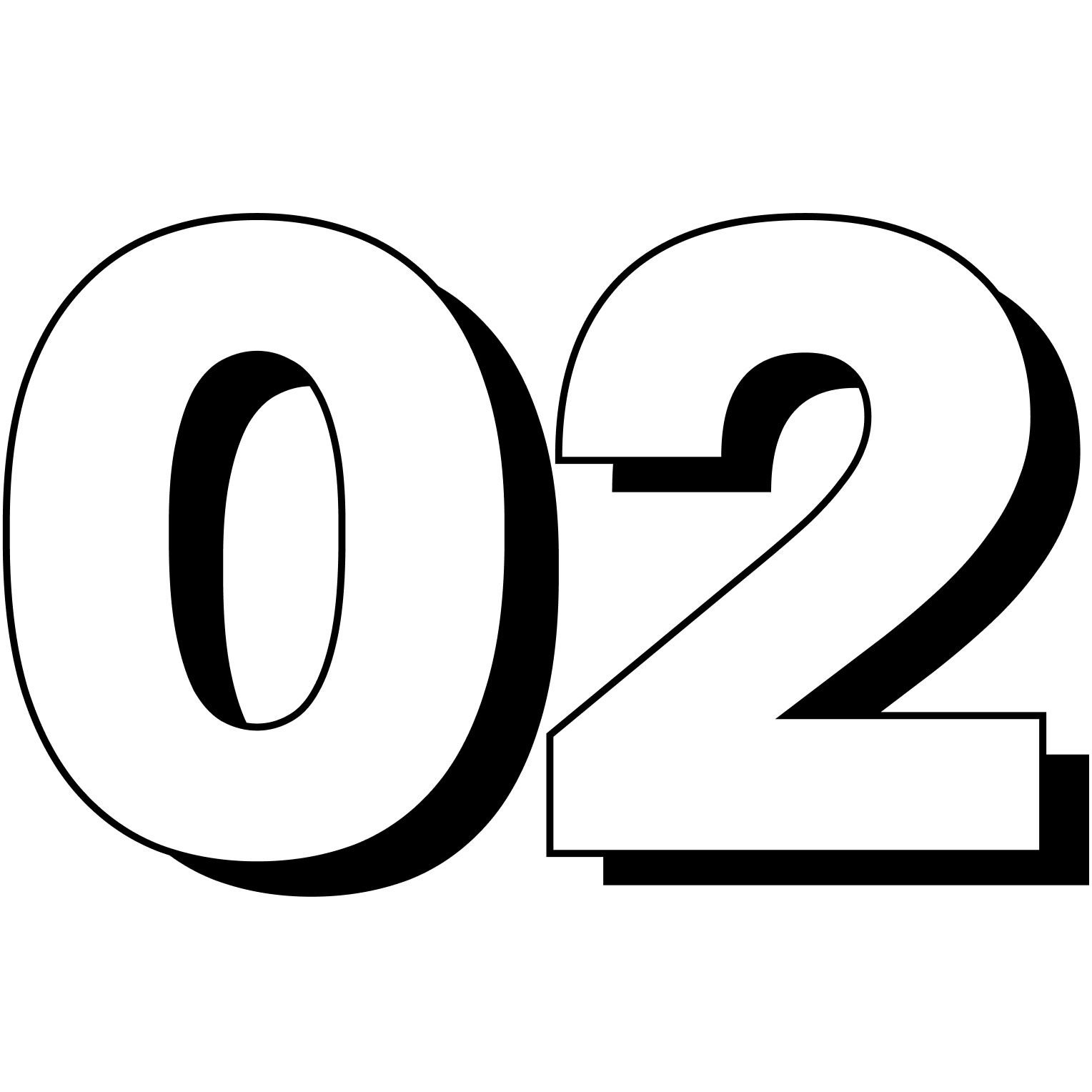 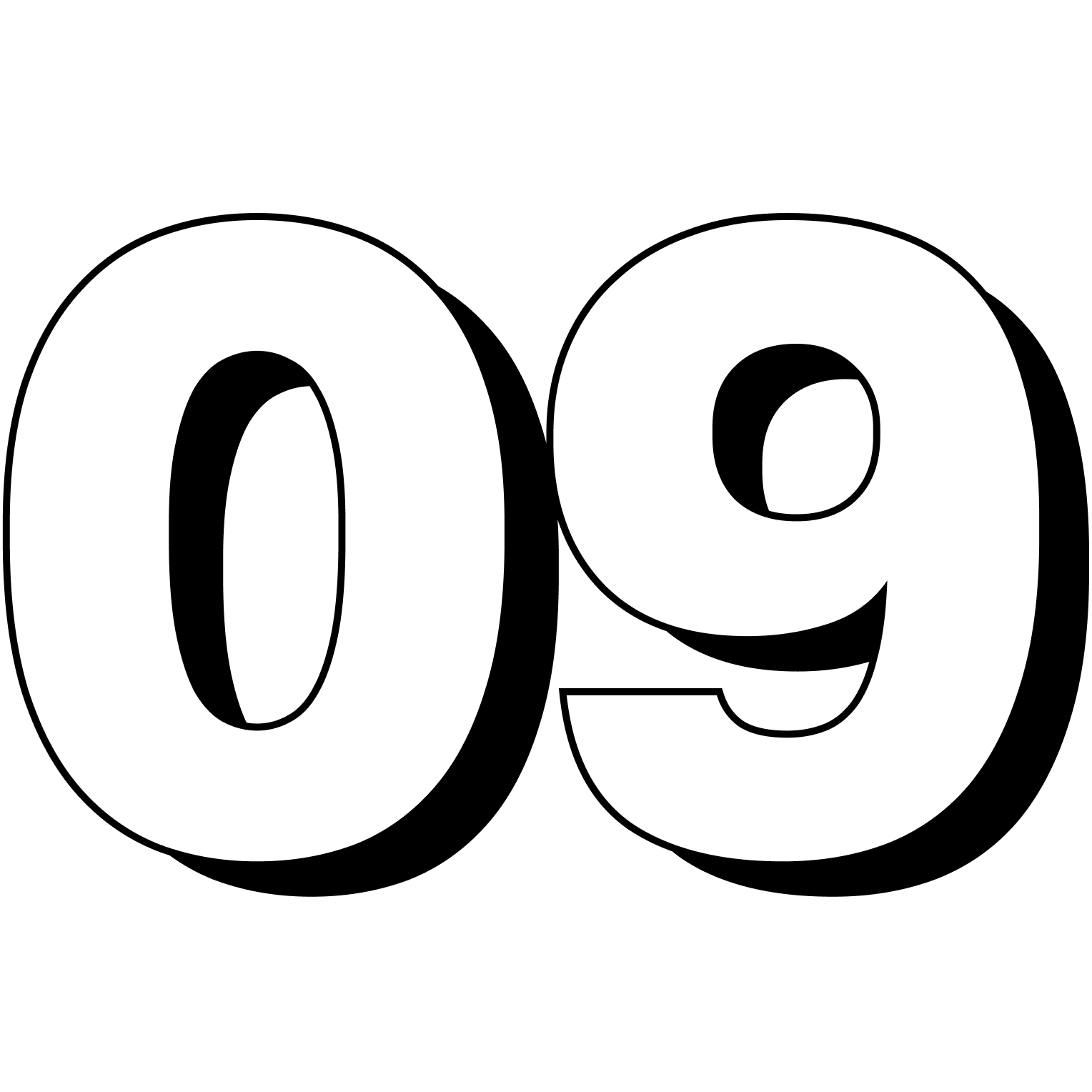 41
Почему решение оказалось не идеальным?
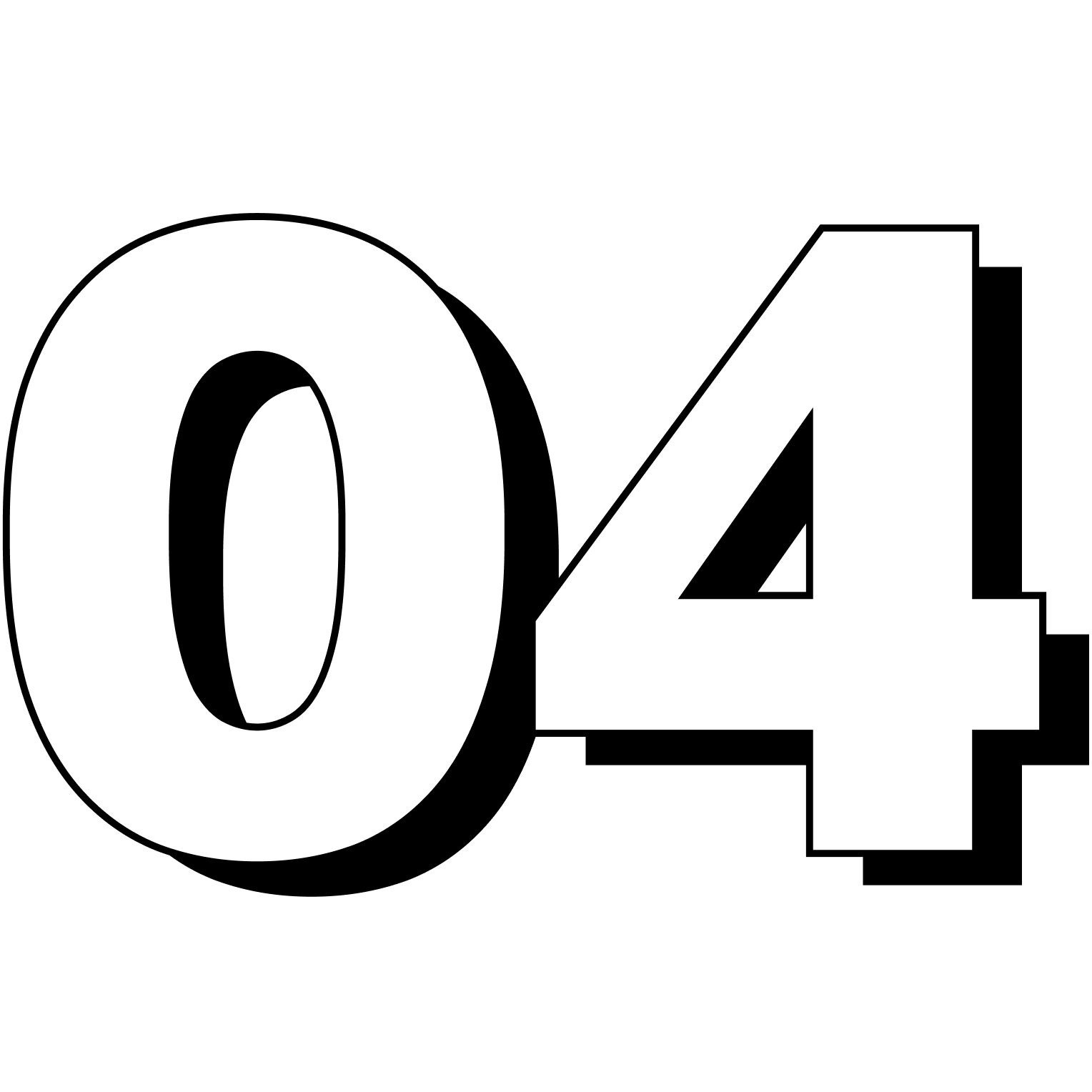 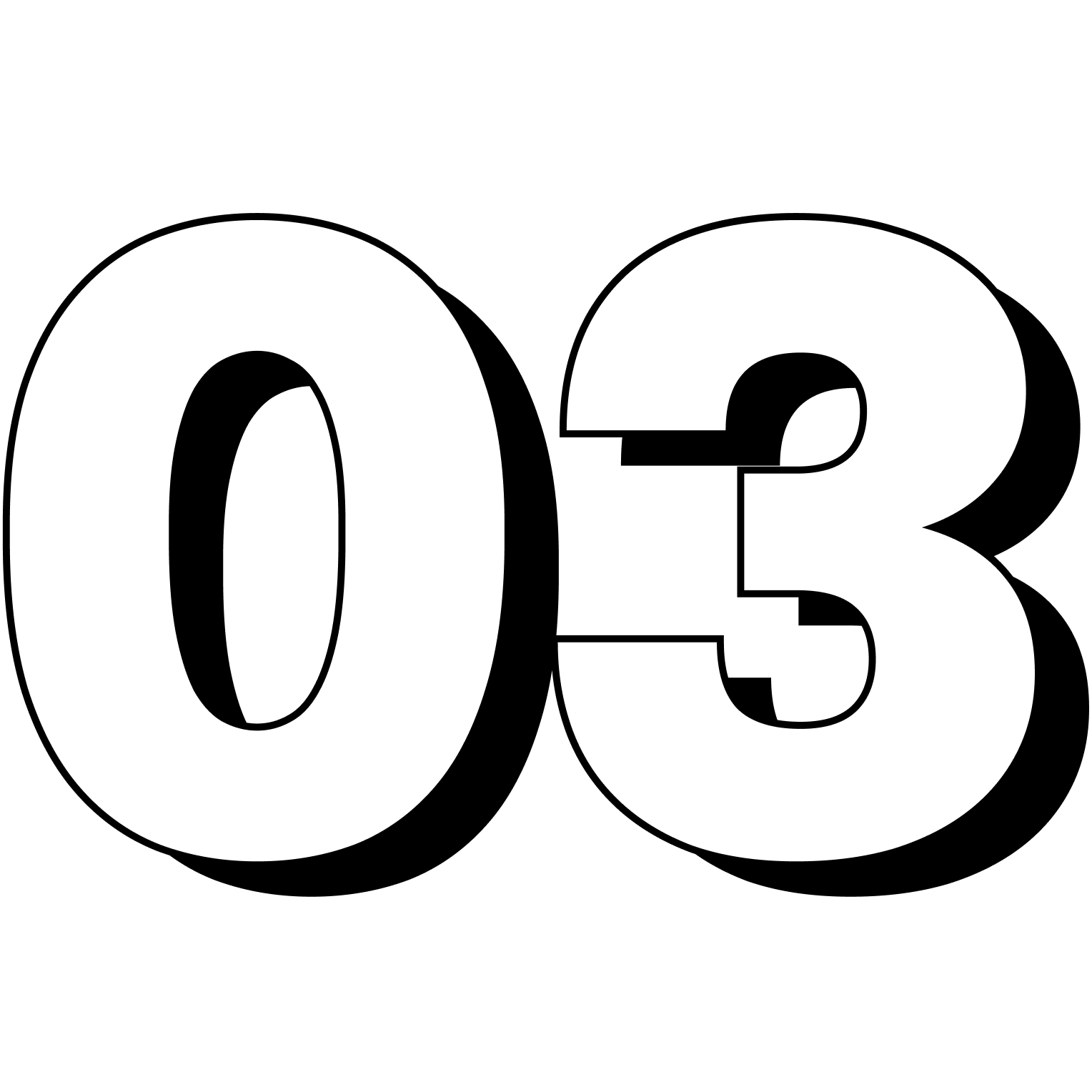 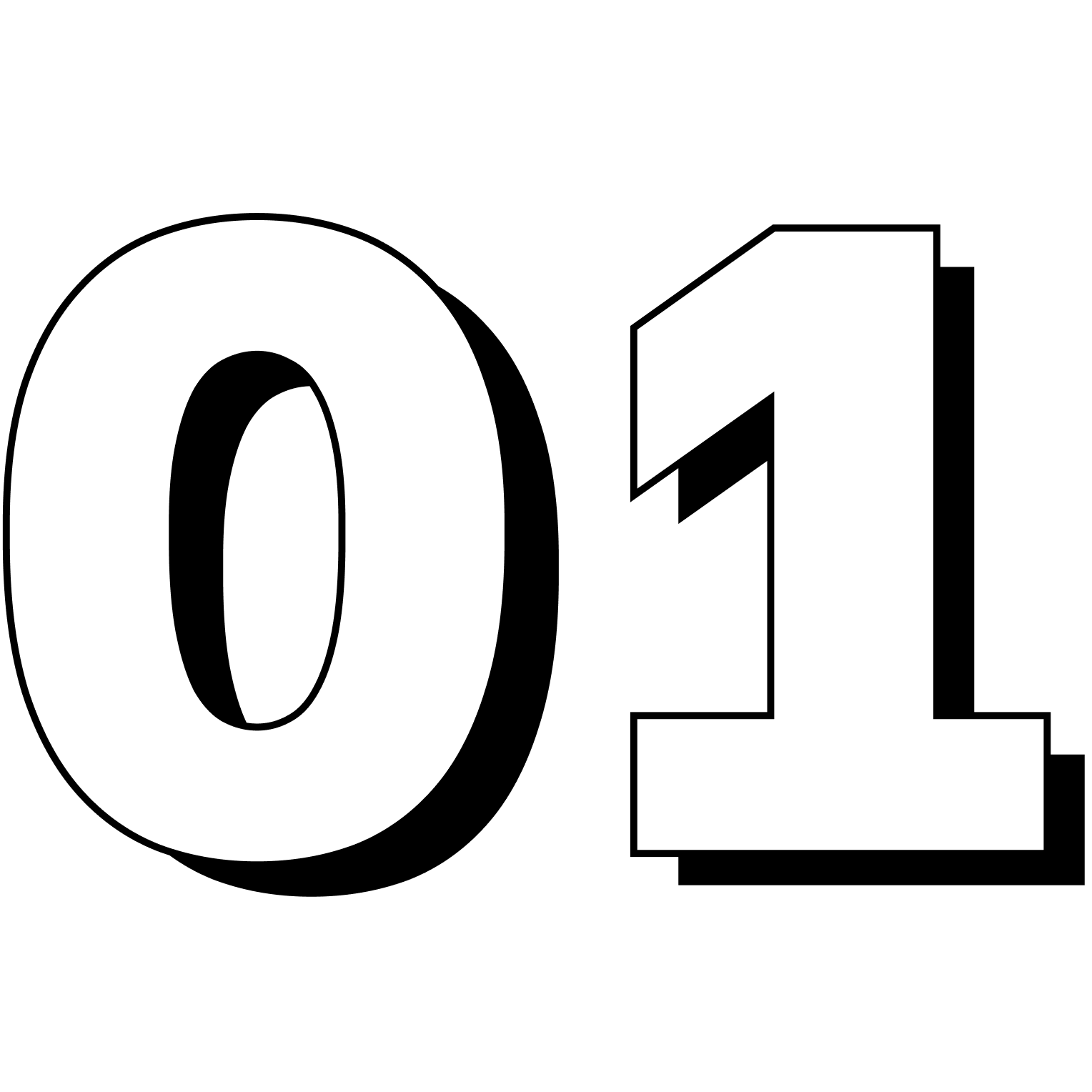 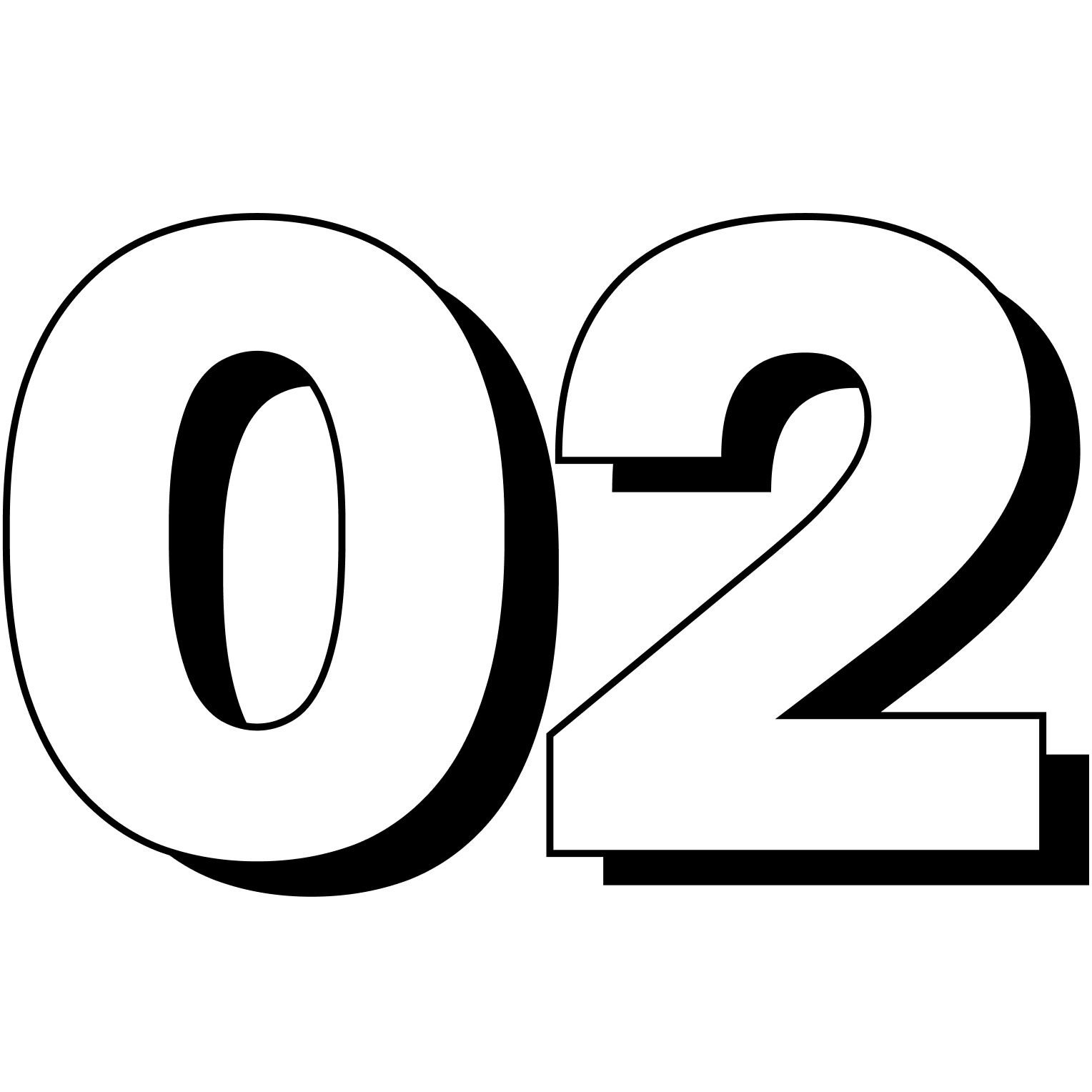 Время создания и выгрузки данных в ClickHouse сопоставимо с витриной
Увеличение TTM за счет необходимости ожидания обновления данных в ClickHouse
Нет механизма автоматического обновления структуры таблиц
Увеличение нагрузки на Master DWH
[Speaker Notes: Это решение было очень простым в реализации, во многом из этого оно и оказалось не идеальным.

Во-первых, для аналитика нет разницы по времени создать витрину или выгрузить данные в ClickHouse
Во-вторых, в отличии от витрин, для выгрузок не было создано механизмов автоматического обновления структуры. То есть, если аналитику необходимо добавить новую колонку, то он должны придти к админам и просить их сделать это. Как вы понимаете, это не улучшает ТТМ
В-третьх, ТТМ увеличивается и из-за необходимости ожидать обновления данных в ClickHouse
Ну и в-четвертых, мы увеличили нагрузку на мастер DWH, так как выгрузки работали параллельно с расчетом витрин]
42
Вторая версия решения
4
2
3
1
[Speaker Notes: Учитывая опыт и обратную связь пользователей, необходимо создать такое решение, чтобы хранилище данных для дашборда были не чем-то отдельным, а стало частью платформы BI. Так, было разработано второе решение.]
43
Архитектура решения
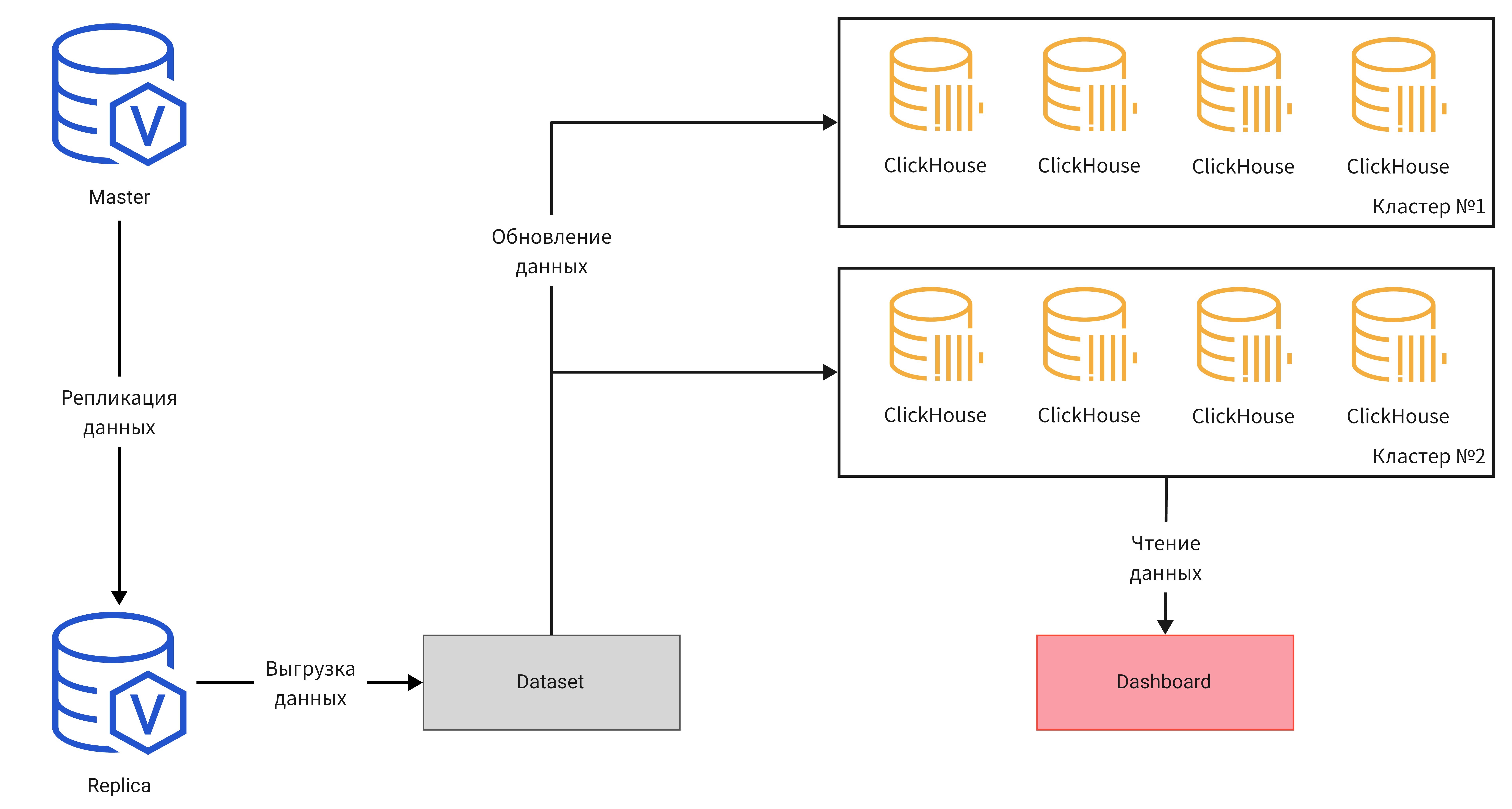 [Speaker Notes: Как видно на схеме, мы сделали хранилище данных стабильнее, добавив реплику. Таким образом, при падении одного кластера, пользователям будут доступны все данные.

Кроме этого, был добавлен объект dataset, который читает данные из реплики DWH и записывает в ClickHouse.

А дашборды должны строится, используя данные из ClickHouse.]
44
Что такое dataset?
dataset — это аналог extract из Tableau;
цель dataset — материализация данных DWH для последующего использования в дашбордах.

Отличия от витрин:
dataset не может быть использован в качестве источников данных для других dataset;
обладает более простым механизмом постановки на регламент и обновления данных.

Отличия от выгрузки данных:
автоматчески обновляется структура таблиц при изменении структуры данных.
[Speaker Notes: Но что из себя представляют dataset’ы? Фактически - это аналог экстрактов в Tableau, цель которого в материализации данных DWH (и не только) для последующего использования в дашбордах.

В отличии от витрин, они обладают достаточно простым способом создания и постановки на регламентное обновление. А также, их нельзя использовать при создании других dataset’ов.

В отличии от выгрузки данных, структура таблиц автоматически обновляется при ее изменении.]
45
Как создать dataset?
Указать название
Добавить описание
Указать скрипт получения данных
Поставить на обновление

Возможности обновления:

Полное обновление dataset;
Инкрементальное обновление;
Во время обновления платформа рассчитает данные за указанный период и добавит их в dataset;
В случае, если за указанный период уже были добавлены данные, то они будут заменены
Композицию из инструментов графики можно менять в зависимости от контекста слайда
[Speaker Notes: Для пользователя создание dataset'а достаточно простое. Ему необходимо в UI указать следующее:

название
добавить описание, которое поможет переиспользовать его в других дашбордах
указать скрипт, с помощью которого будут возвращаться данные для dataset'а
а также поставить на обновление
Отмечу, что мы реализовали два механизма обновления dataset'а:

full refresh - этот тип обновления предполает, что каждый запуск расчета данных будет полностью обновлять данные в ClickHouse
incremental refresh - этот тип обновления предплагает, что каждый запуск расчета будет возвращать только определенный инкремент данных (например, данные за вчера). Этот инкремент будет добавлен в таблицу в ClickHouse, или заменит данные, которые были добавлены ранее
Мы также реализовали возможность постановку на обновление dataset'а сразу за несколько периодов.]
46
К чему может привести такое простое создание dataset?
Композицию из инструментов графики можно менять в зависимости от контекста слайда
[Speaker Notes: Учитывая данный механизм создания, к чему он может привести?]
47
Увеличение времени создания datasets из-за роста их количества
Как видно, метрика показывает ожидание в 96 минут в июне и наблюдается рост
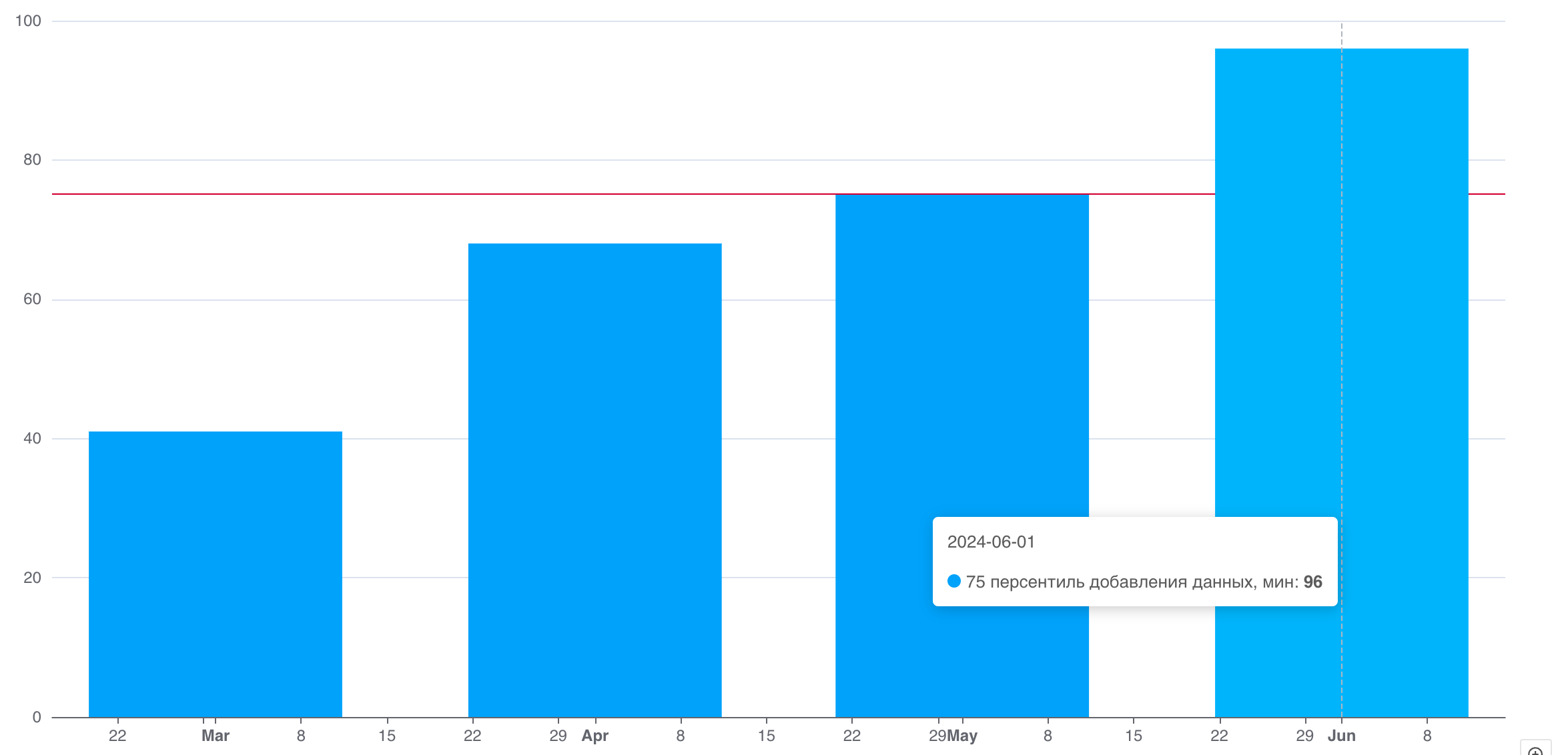 [Speaker Notes: Поскольку аналитик создает код для dataset'а в других инструментах (например, DataGrip, DBeaver), то честно оценить сколько времени он потратил на это не получается возможным.

Однако, мы можем оценить сколько времени аналитик ждал, пока данные dataset'а будут сохранены в ClickHouse.

Взяв за основу эту метрику, можно проанализировать как она меняется со временем, так как эта метрика явным образом влияет на TTM дашбордов, хоть и не учитывается нами.

Как видно на графике с февраля по июнь метрика росла, и в июне показала свой пик - 96 минут ожидания расчета данных. С чем же это может быть связано?]
48
Варианты решения проблемы роста количества datasets
Временное решение

увеличение количества workers в Vertica.

Постоянное решение

анализ использования datasets;
автоматическое снятие с расписания datasets, которые не используются пользователями.

Дальнейшие шаги

переиспользование datasets;
ужесточение требований к datasets для автоматического обновления;
переход на Trino.
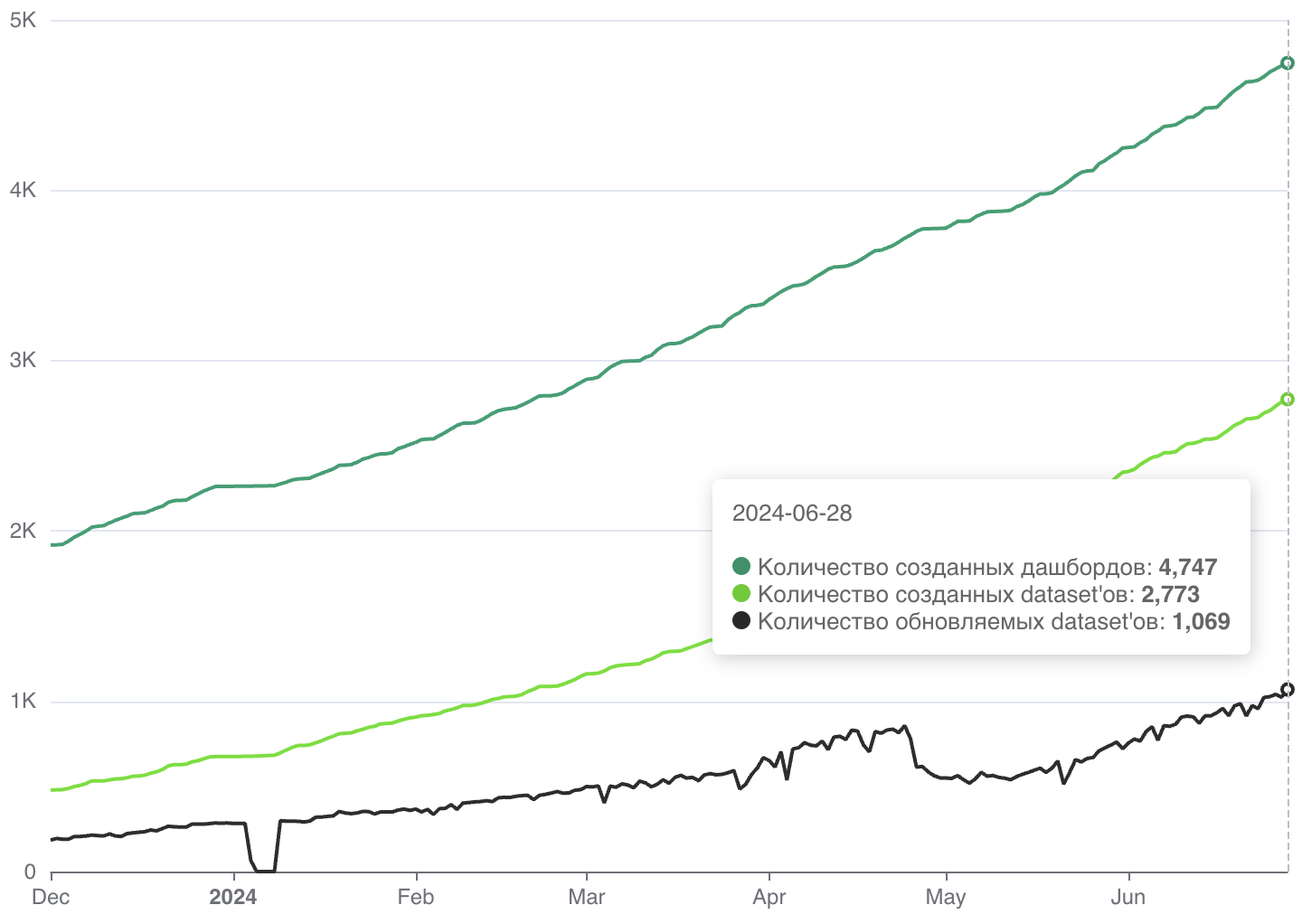 Композицию из инструментов графики можно менять в зависимости от контекста слайда
[Speaker Notes: Ответ на этот вопрос можно получить проанализировав количество созданных дашбордов и количество созданных dataset'ов.

Как видно на графике - это две параллельные линие, которые растут с одинаковой скоростью. Это значит, что для аналитиков дешевле создать новый dataset, чем использовать созданный ранее.

Но как можно повлиять на метрику? Во-первых можно просто увеличить количество worker'ов в Replica. Однако, это временное решение, которое не решает проблему роста количества dataset'ов.

Далее можно пойти следующим путем - количество созданых dataset'ов - это не является большой проблемой на самом деле, намного важнее какое количество dataset'ов обновляется каждый день. Учитывая это можно анализировать использование их и снимать с расписания те dataset'ы, которые не используются. Кроме этого в будущем можно удалять их и из ClickHouse, уменьшая занятое место на нодах.

Однако, это тоже решение временное - как показывает график, в моменте оно хорошо повлияло, но рост продолжается.

Что мы будем делать дальше? во-первых необходимо смотреть в строну переиспользования dataset'ов. Во-вторых, можно ужесточить требования к автоматическому обновлению. Кроме этого, переход на Trino, поможет горизонтально масштабировать ресурсы, необходимые для расчета.]
49
Как быстро пользователи могут создать dataset?
Как видно, после внесенных изменений в августе метрика показывает ожидание в 24 минуты
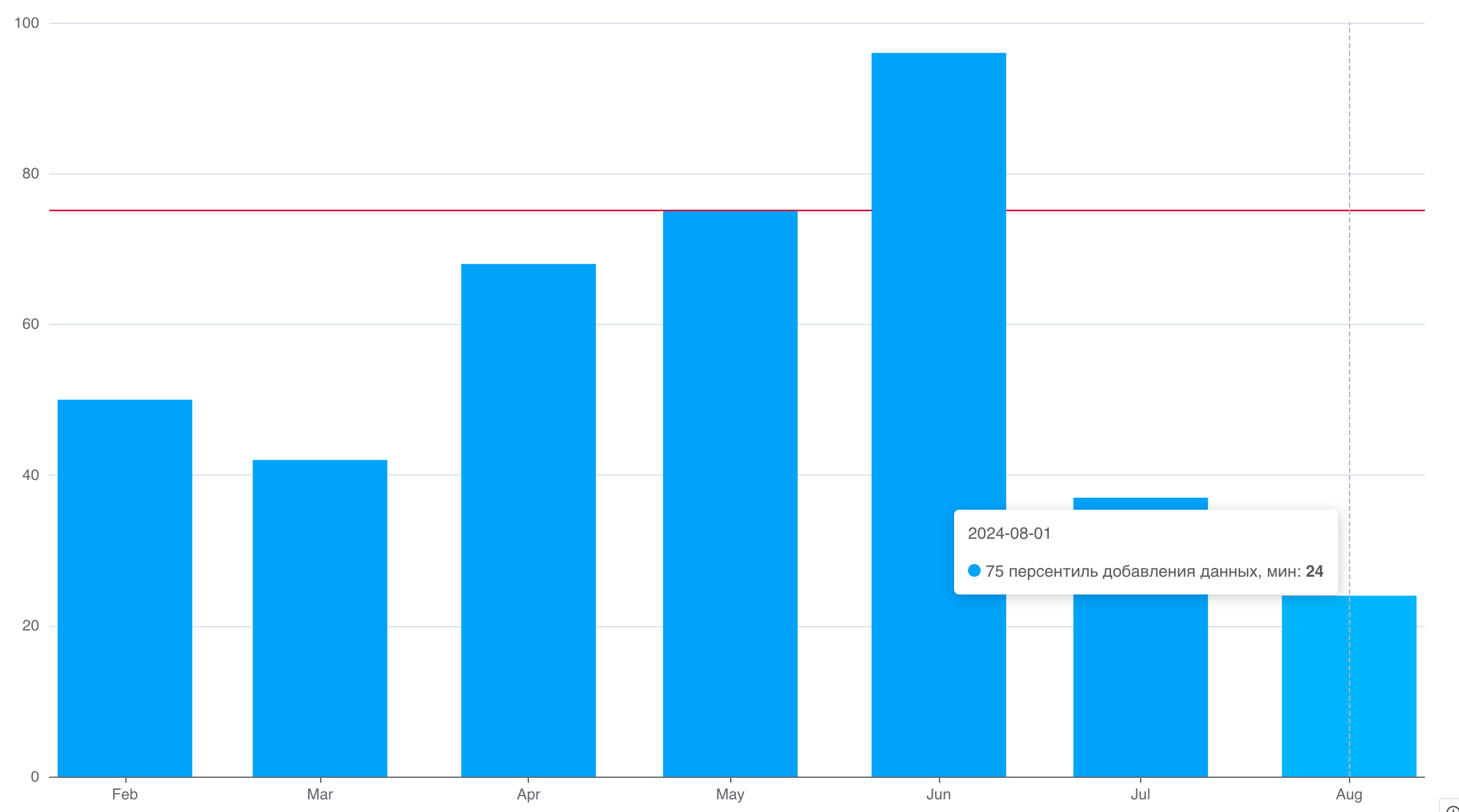 [Speaker Notes: Внесенные нами изменения положительно повлияли на метрику ожидания данных. Как видно, в июле месяце она показывает значение 37 минут.

Однако повторюсь, это временное решение и мы продолжим улучшать Redash.]
50
Упрощение создания параметров
Datasets и ClickHouse позволили нам упростить создание параметров с выпадающим списком.

Для создание параметра пользователь больше не должен создавать отдельный запрос, а должен сделать следующее:

выбрать dataset;
выбрать из какой колонки брать значения.

Кроме этого, теперь такие параметры учитывают значение соседей и в выпадающем списке указываются только актуальные значения.
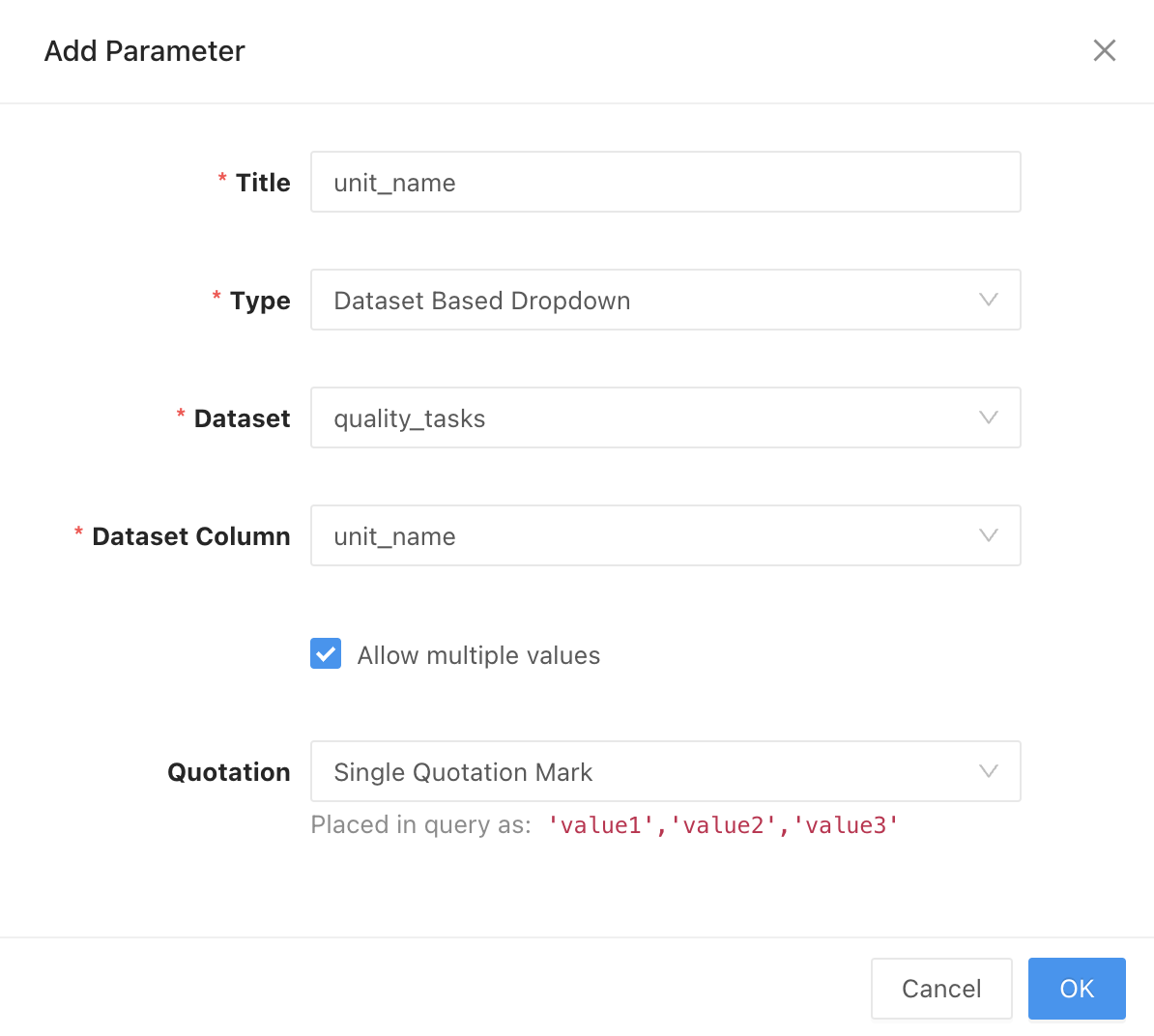 [Speaker Notes: Как я говорил вначале, создание параметров в Redash может занимать много времени. Dataset'ы и ClickHouse позволяют нам серьезно упростить этот процесс.

Теперь аналитики при создании такого параметра необходимо указать следующее:

название dataset'а
название колонки, из которой необходимо взять значения
При этом, в отличии от обычных dropdown параметров, данный вид параметров учитывает значение соседних параметров. Это значит, что если я в одном параметре, например выбрал в качестве области Московскую, то другой параметр, которые позволяет выбрать город, будет отображать только те города, которые находятся в Московской области.

Кроме этого, нет необходимости думать об обновлении запроса для актуализации списка значений.]
51
Итоги и дальнейшие шаги
4
2
3
1
52
Что именно упростили dataset’ы?
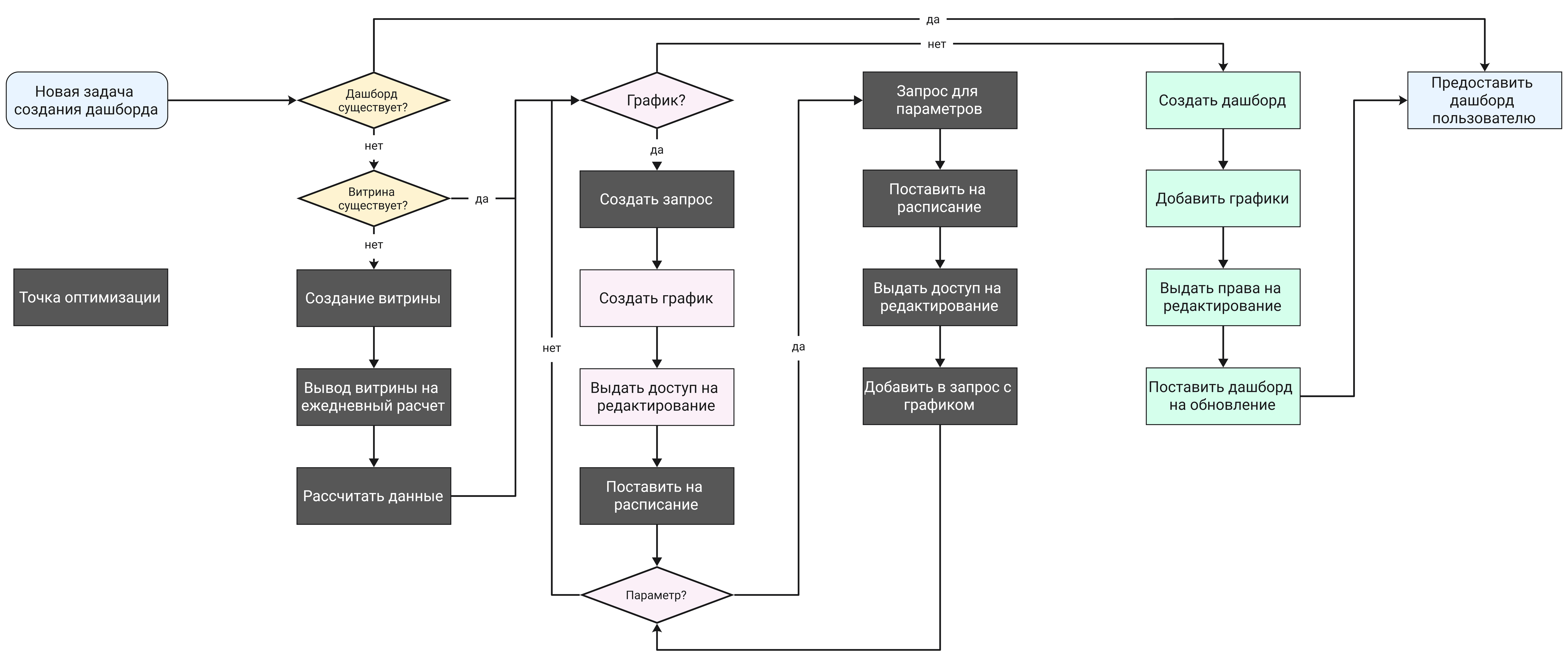 [Speaker Notes: Давайте вернемся к user flow пользователя, которое я показывал в начале. На ней можно явно увидеть, что стало лучше при работе с Redash.]
53
Как выглядит новый алгоритм создания дашбордов?
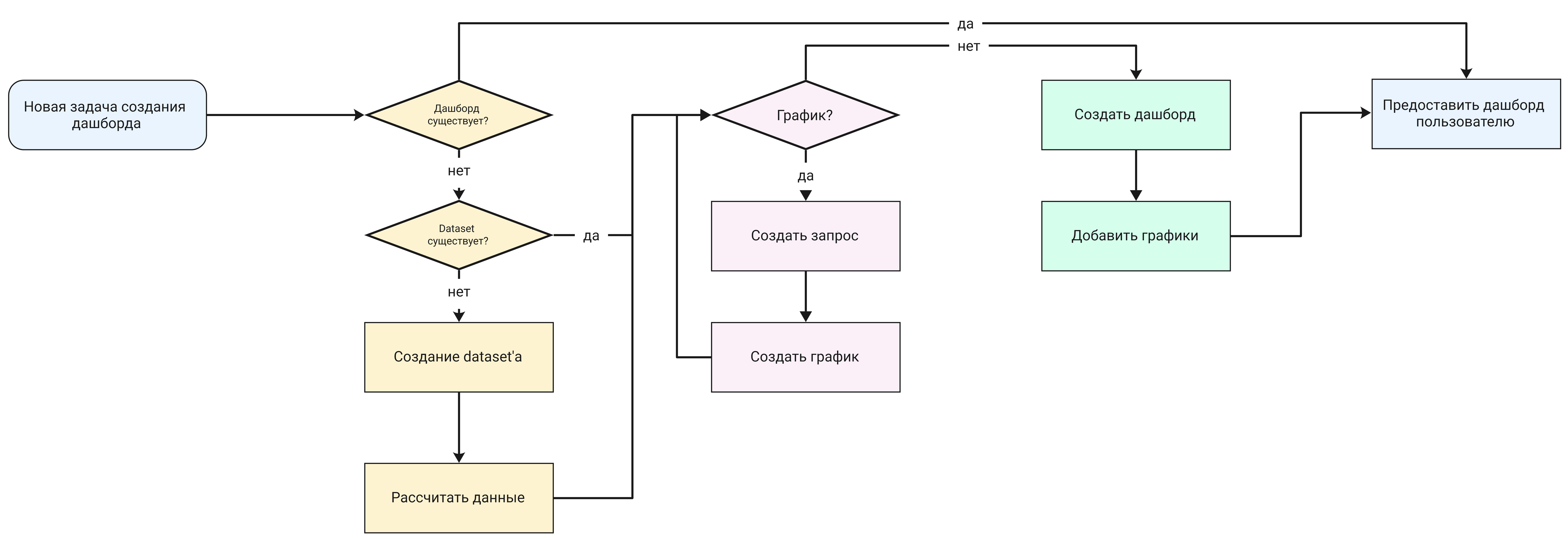 Как итог, user flow сильно упростился, кроме этого отдельные части работают быстрее, например, создание dataset'а.
[Speaker Notes: Как итог, user flow сильно упростился, кроме этого отдельные части работают быстрее, например, создание dataset'а.]
54
Стабильность BI
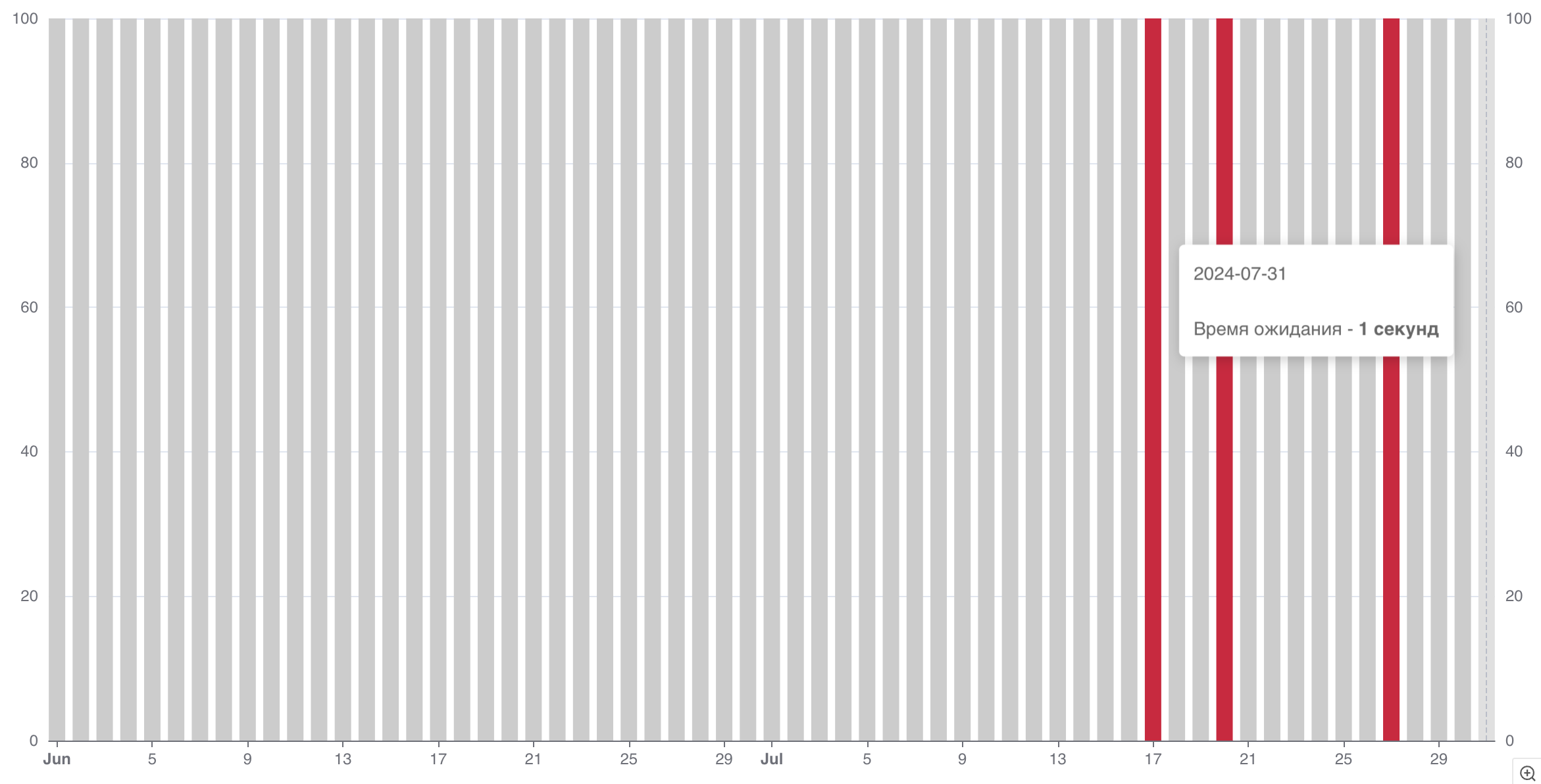 [Speaker Notes: Также стабильность платформы намного выросла, теперь метрика ожидания расчета данных в среднем показывает результат в менее 1 секунды.]
55
Как datasets повлияли на метрику создания дашбордов
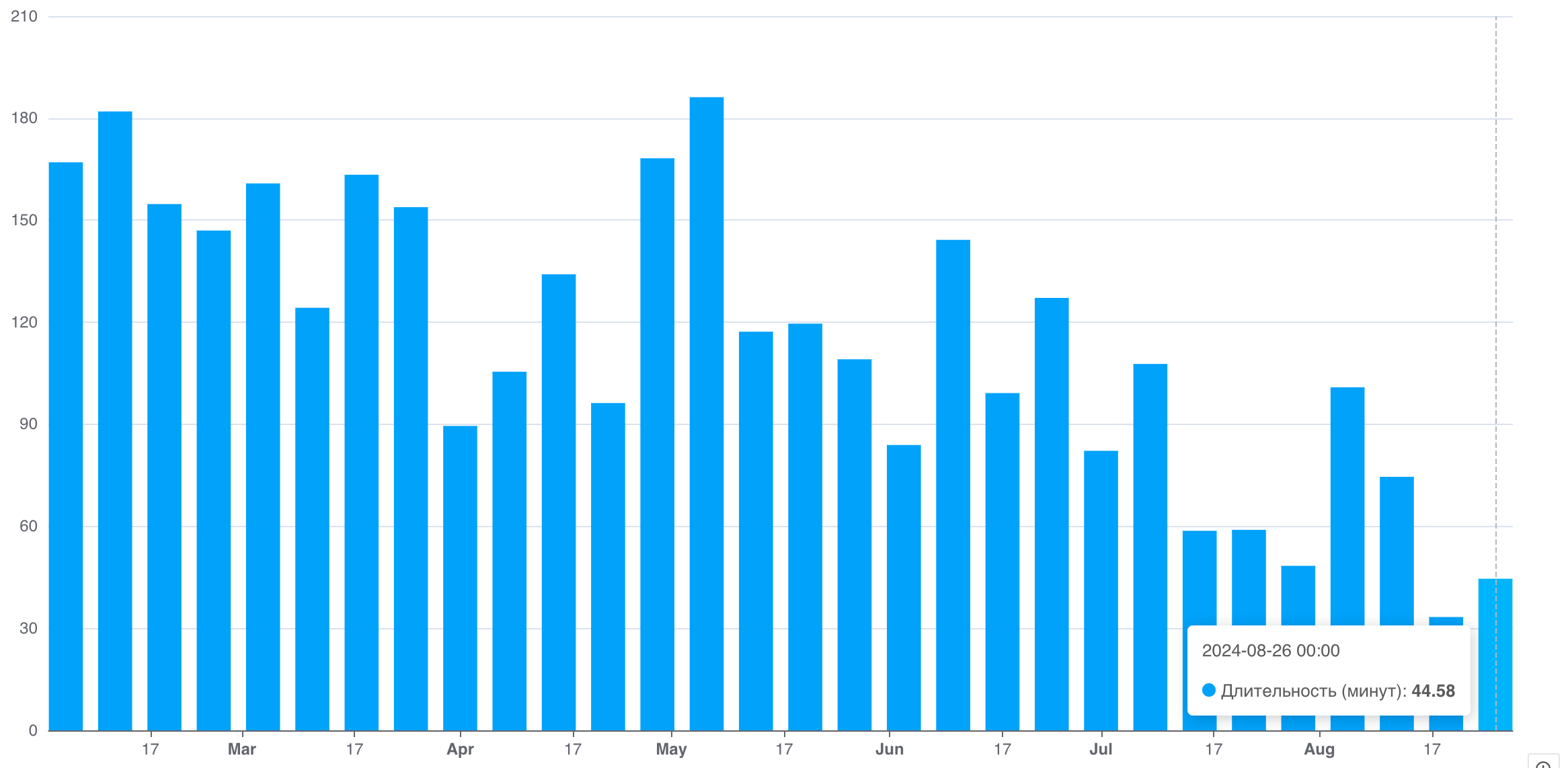 [Speaker Notes: Если же вернемся к метрике создания дашбордов, то сможем также увидеть улучшения.]
56
Использование datasets в сравнении с Vertica
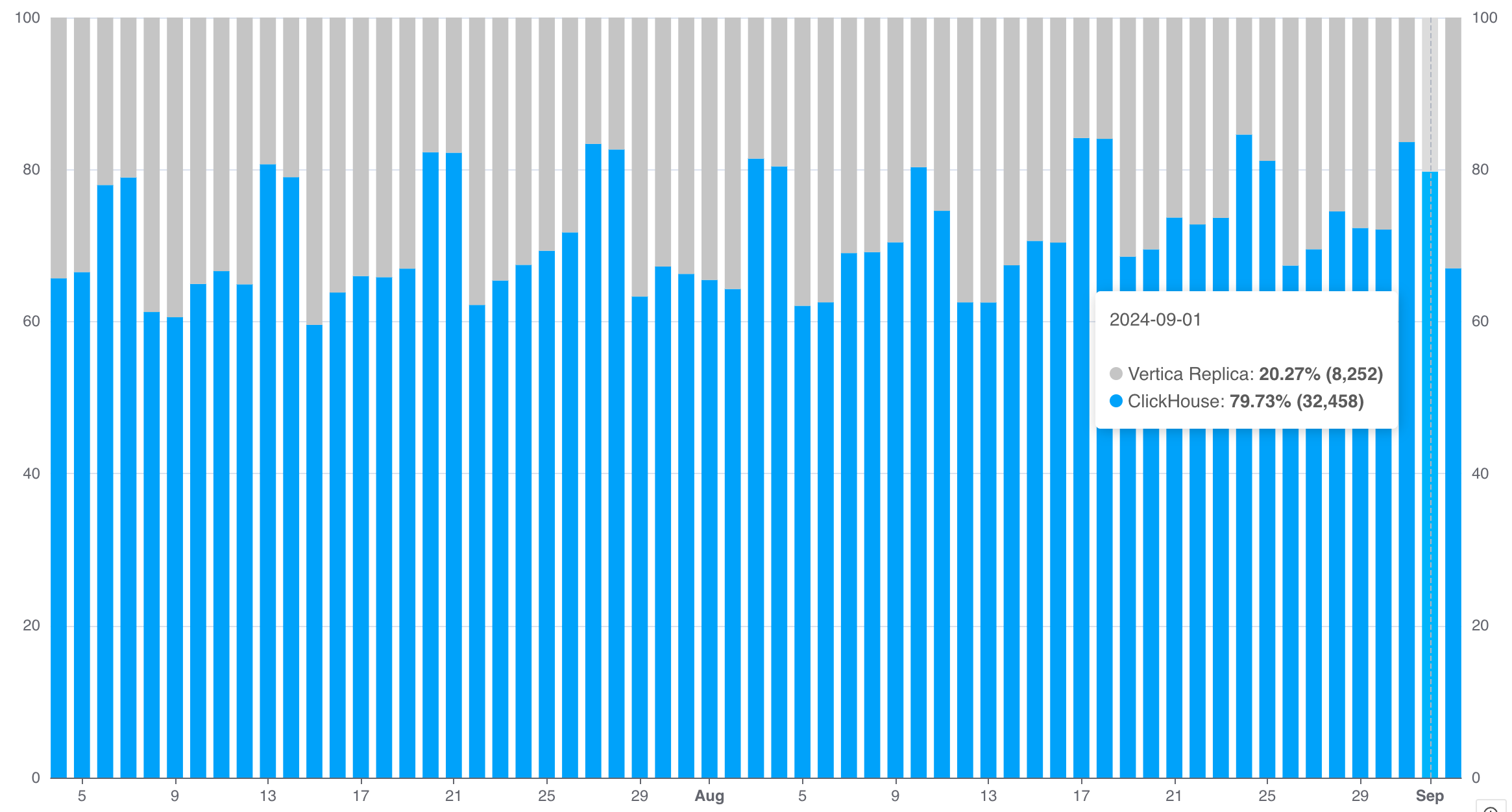 [Speaker Notes: Далее я бы хотел поделиться как часто используется ClickHouse в сравнении с Vertica. Как можно видеть, в среднем 2/3 запросов испольняется в ClickHouse, однако наша цель довести это значение до 90%.

Это позволит перераспределить ресурсы на расчет dataset'ов и сильно уменьшить нагрузку на кластер Vertica.]
57
Упрощение создания графиков
Charts — это no code-инструмент, позволяющий создавать графики с использованием данных datasets. Эти графики можно использовать при создании дашбордов.

Другая цель инструмента — это уменьшение необходимости создавать множество дашбордов, предоставляя пользователям возможность самим построить аналитику.
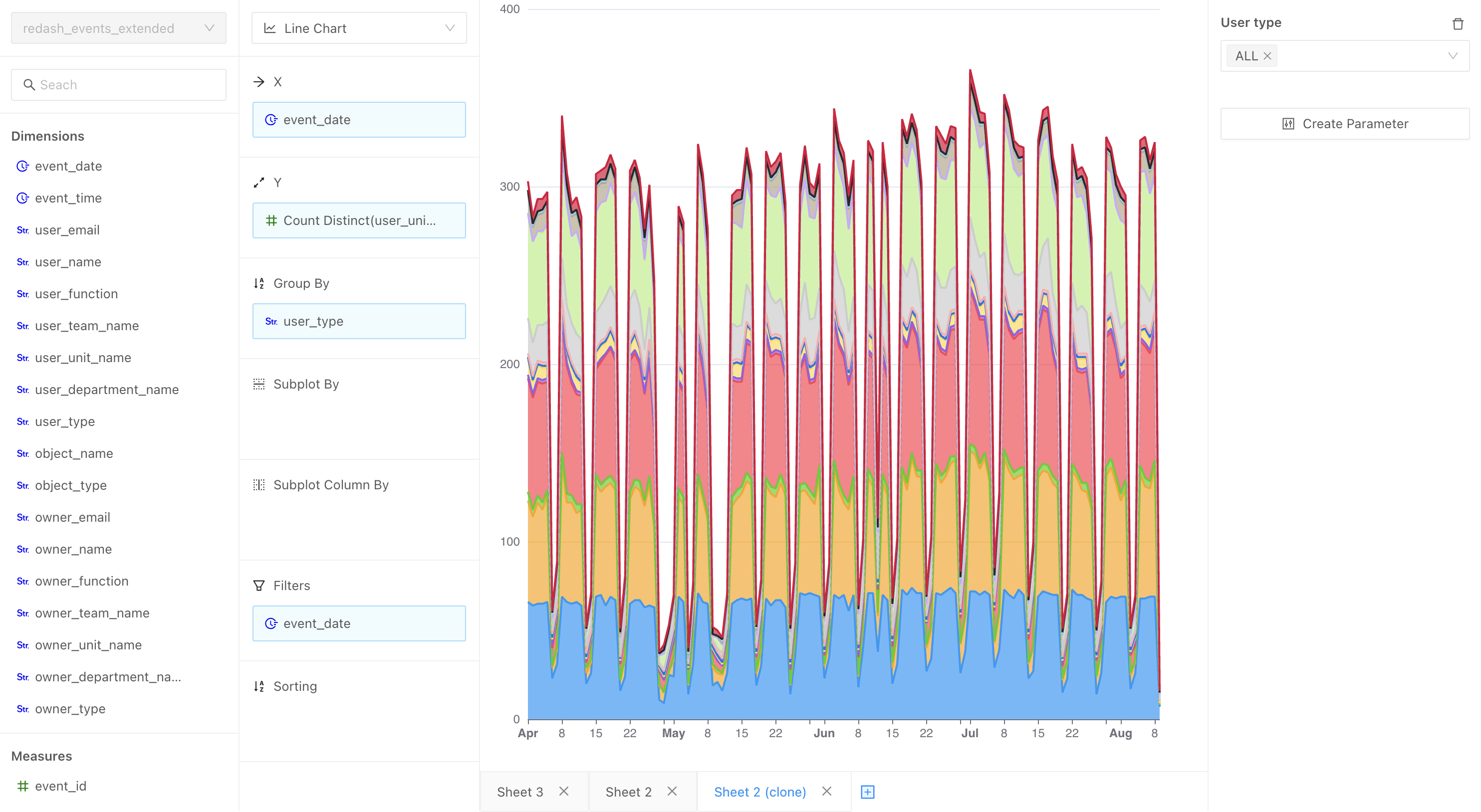 [Speaker Notes: Как я говорил ранее, аналитикам все равно приходится создавать множество SQL запросов для построения графиков.

Мы хотим изменить это, предоставив простой nocode инструмент. Для этого в данный момент активно разрабатываются Charts.

Charts, используя данные из dataset'ов, позволяют быстро построить график, с возможностью использования его при создании дашбордов.

Кроме этого, этот инструмент может уменьшить нагрузку на аналитиков в создании ad-hoc запросов по запросу бизнеса. Пользователи сами смогут построить аналитику, для этого им достаточно знать из какого dataset'а брать данные.

В теории это способно замедлить скорость создания дашбордов. Однако, это можно будет увидеть только после внедрения инструмента.]
58
Метрика переиспользования datasets
Ежедневный анализ всех активных с datasets:

определить список datasets, у которых похожий SQL-код;
анализ используемых таблиц в коде;
анализ используемых колонок таблиц в коде;
анализ колонок datasets;
определить список datasets, у которых схожие данные.

Добавить следующий функционал в Redash:

дать пользователям рекомендации в UI по объединению datasets;
дать пользователям инструмент автоматической миграции на другой dataset.
59
Упрощение создания сложных SQL запросов
Предоставлять аналитикам SQL-запросы на основе текстового описания:

анализируя созданные аналитиками SQL-запросы;
анализируя описания витрин в DWH.
60
Лучший способ сделать работу быстрее - устранить все, что замедляет
Анар Багиров
Старший инженер
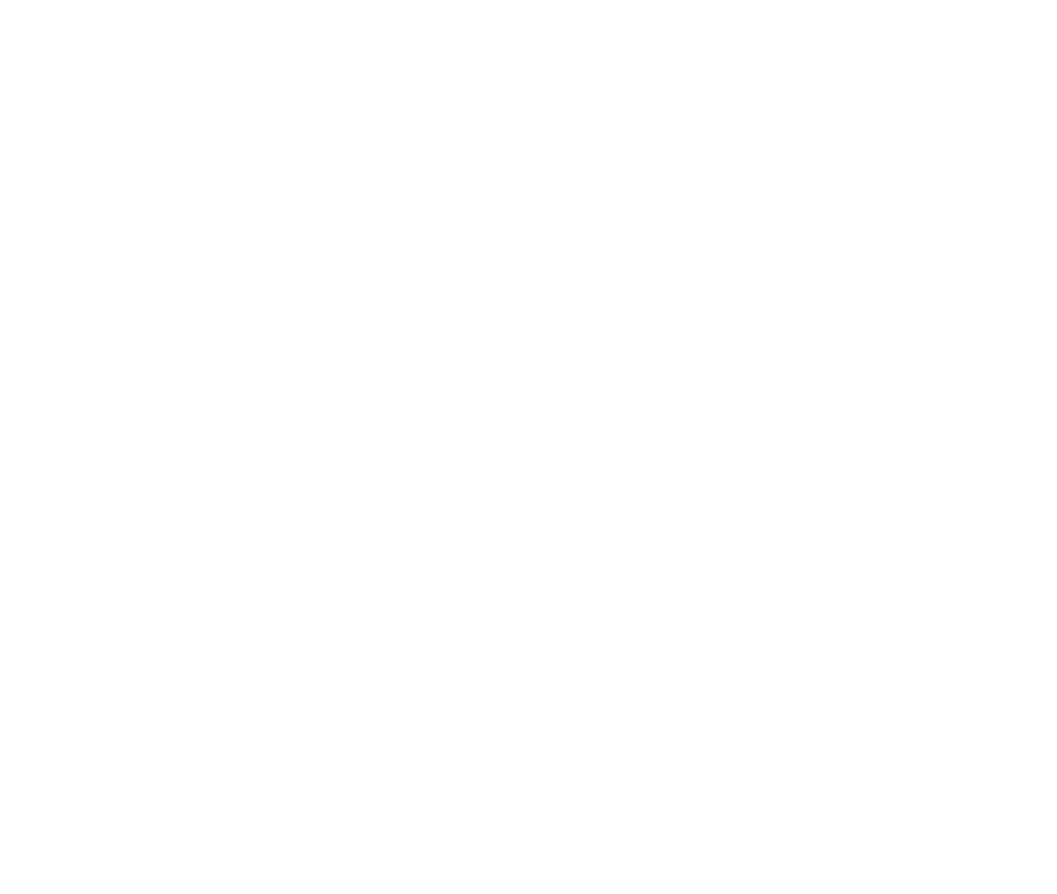 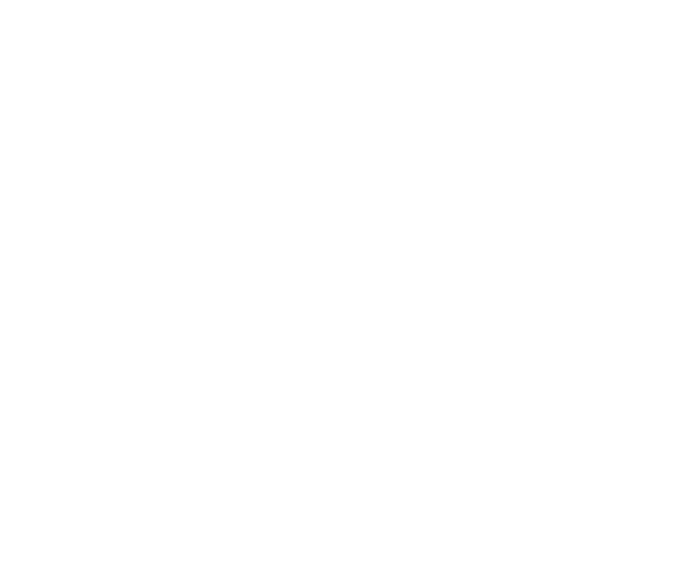 @avito_data_tech
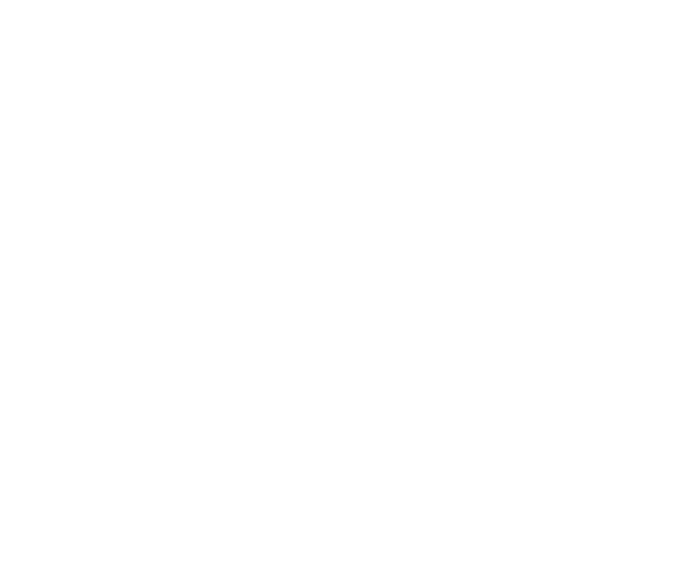 @anar_baghirov